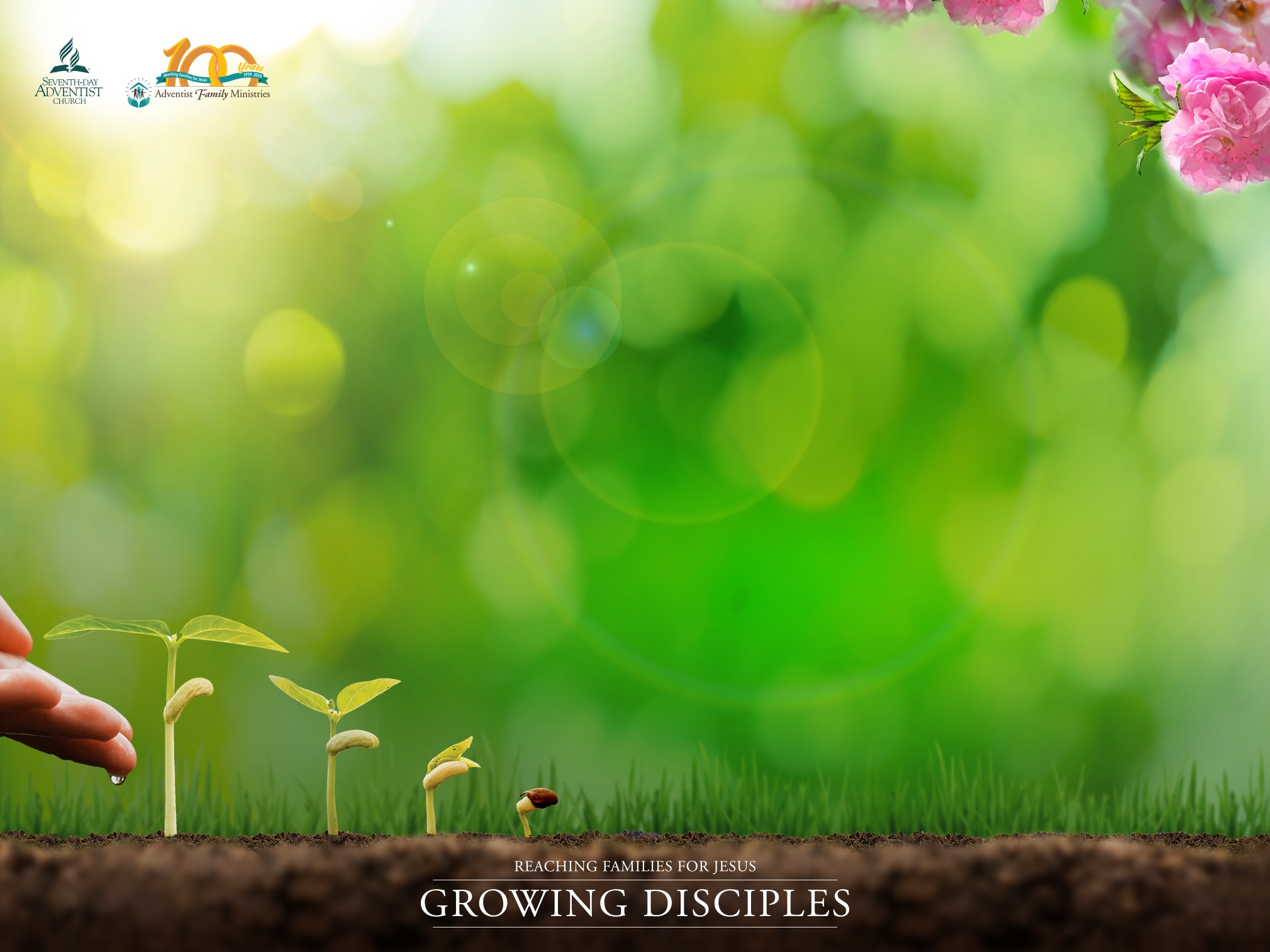 Parents Can Help Teens and Young Adults Say “No” to Drugs
Presented by: (add presenter’s name here)
Written by Alina Baltazar
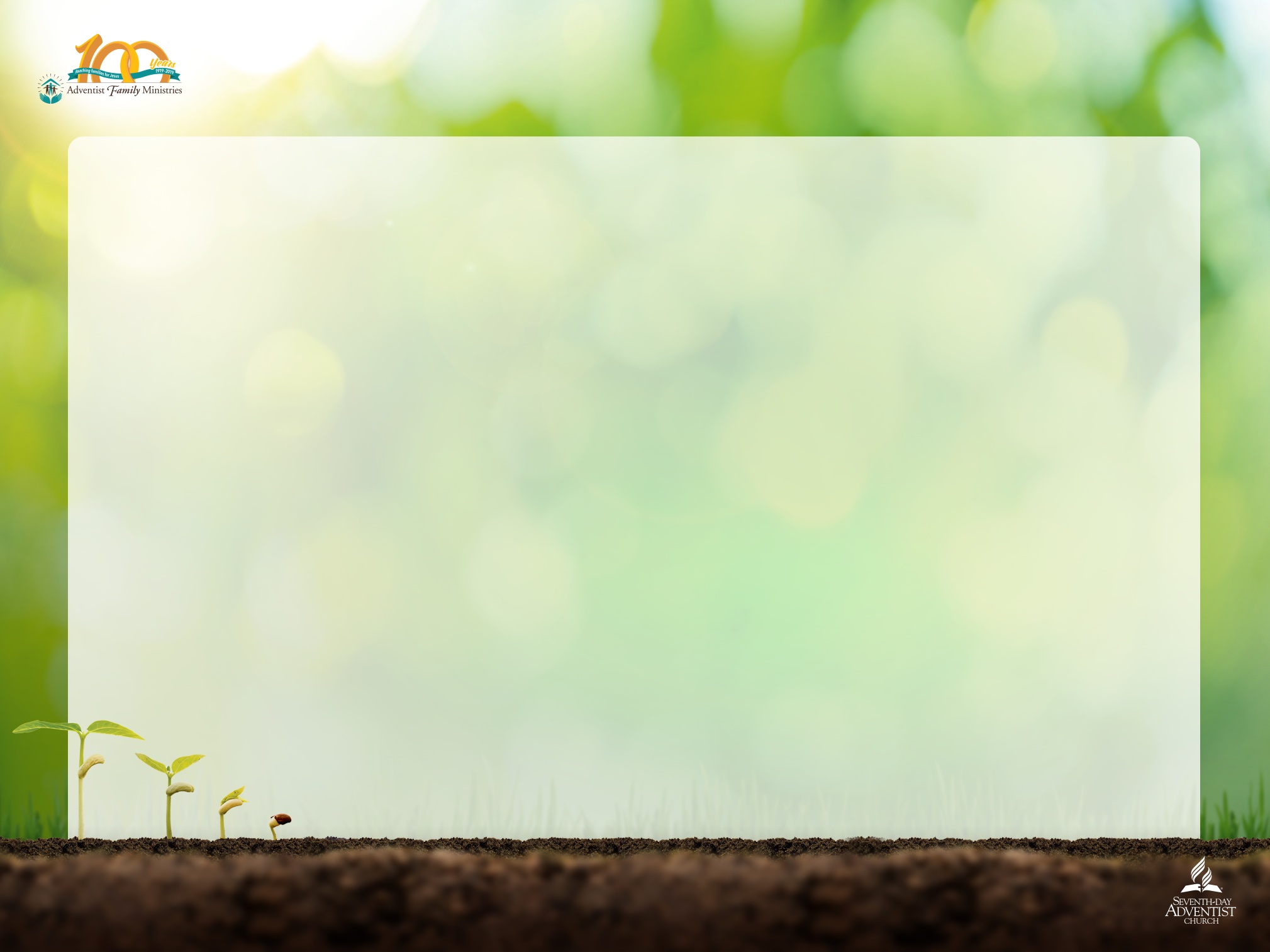 Normalization of Substance Use
Illegal drug and alcohol use is a statistically normative process during late adolescence and young adulthood

50% of high school seniors in the U.S. have used an illicit drug once in their life (marijuana the most common in the U.S. and world wide) (Monitoring the Future Survey, 2013a)

80% of college students in the U.S. have used alcohol in their lifetime  (Monitoring the Future Report, 2013b)
Parents Can Help Teens and Young Adults Say ”No” to Drugs
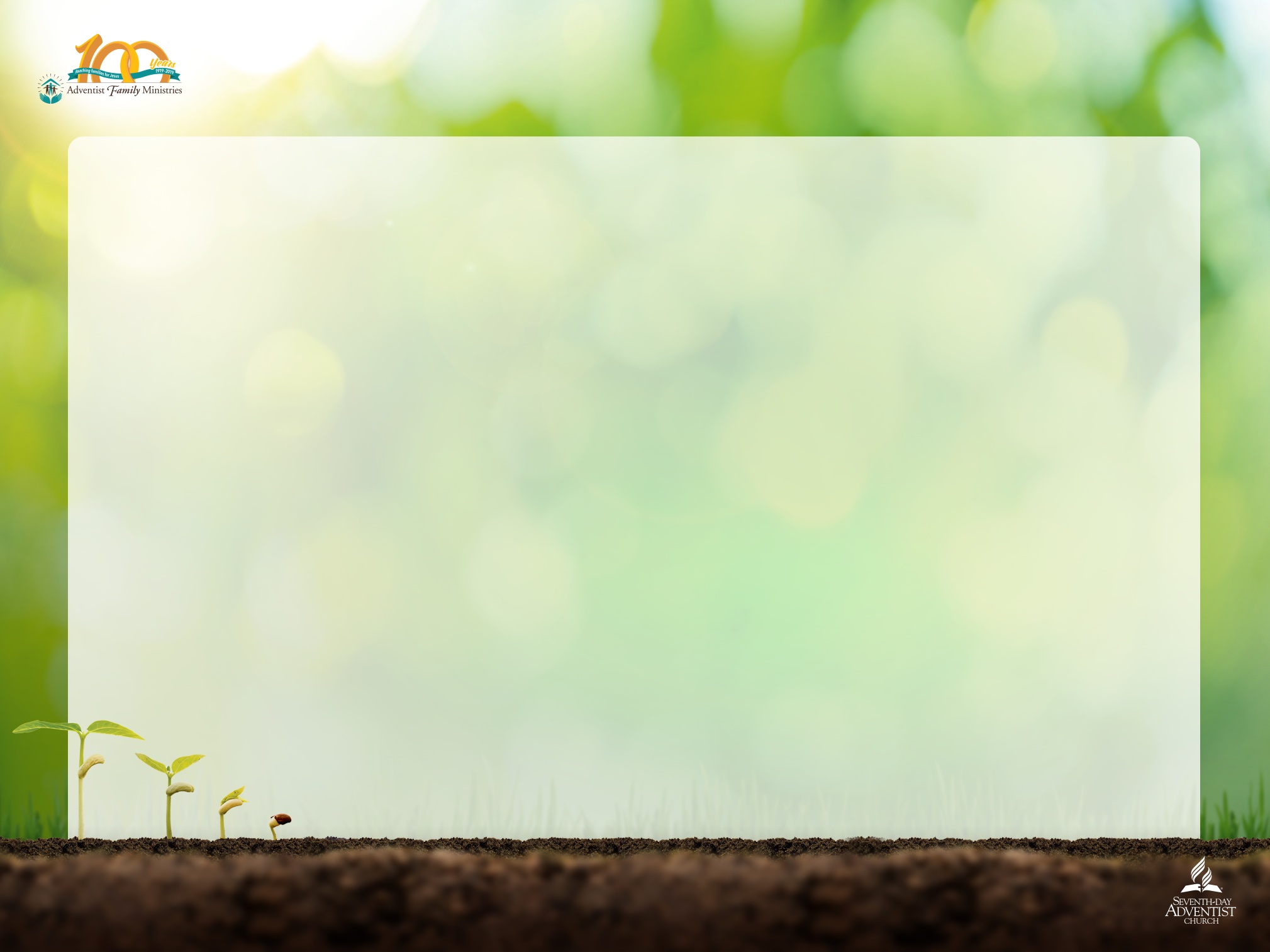 Consequences of Substance Use
Recreational use – there can be adverse health effects (even death) from one time or occasional use and impaired judgement         risky behaviors (driving while intoxicated, unsafe sex)

Prolonged substance abuse – linked to lung cancer, heart disease, liver disease, and addiction

Addiction – substance becomes most important thing causing problems at school, work, and with relationships.  Hard to quit, even as consequences pile up. 

National Institute on Drug Abuse (2016)
Parents Can Help Teens and Young Adults Say “No” to Drugs
[Speaker Notes: Three primary consequences.  Recreational use can lead to permanent damage or death and lowered inhibition that can lead to risky behaviors.  Recreational use can lead to drug abuse.  Prolonged substance abuse is linked to poor health outcomes.  Prolonged substance abuse can lead to addiction.  Addiction not only linked to health problems, but problems in other important areas of life.]
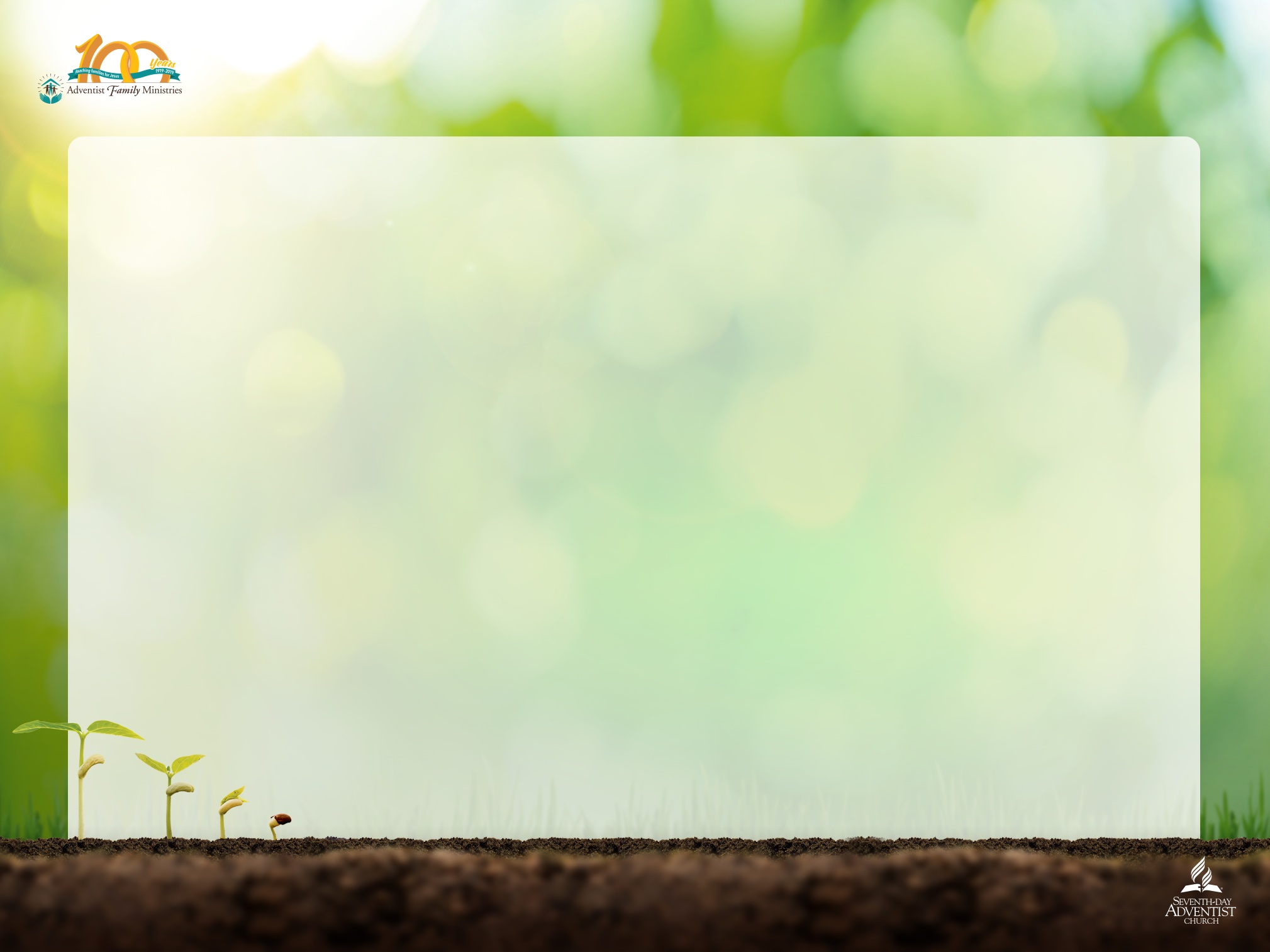 Adolescent Development
Teens especially vulnerable to substance use consequences.
A time of growth and change
Brain still developing until mid-20s
Last area to develop is executive functioning
Focused on pleasure and overestimate their ability to handle consequences.
Earlier youth start abusing drugs, more likely to get addicted and suffer long-term consequences
Stunts emotional growth
What can parents do?
National Institute on Drug Abuse (2016)
Parents Can Help Teens and Young Adults Say “No” to Drugs
[Speaker Notes: Adolescence is a very important time in human development.  Teens are gaining more independence, are mostly physically developed, but executive functioning which dictates ability to be aware of long-term consequences, is the last to develop.  When youth start abusing drugs, it actually stunts their emotional and even cognitive development.  With these overwhelming statistics and parents feeling like they are losing control of their teens, what can parents do?]
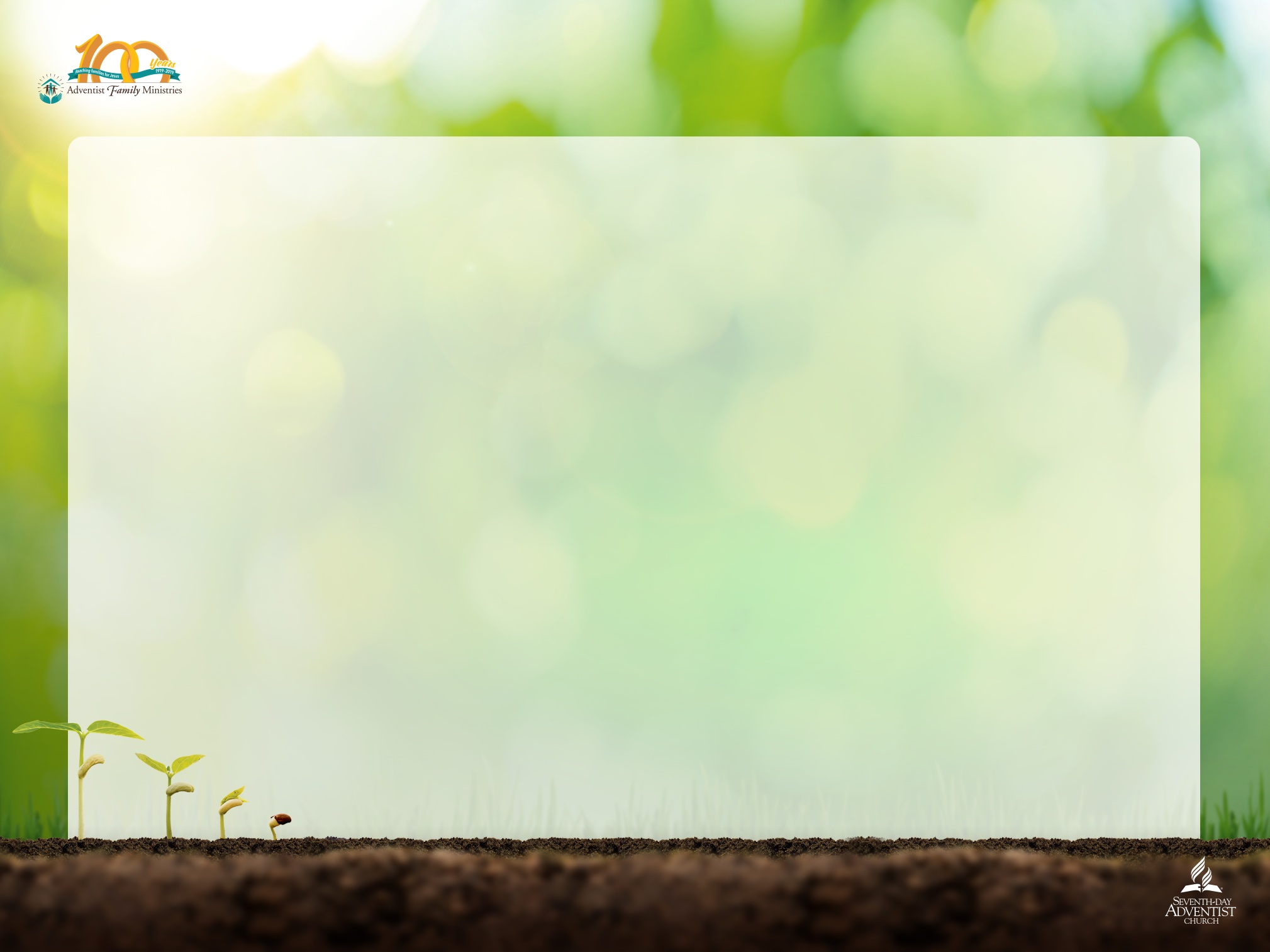 Parent/Child Attachment
Bonding between parent and child starts at the very beginning
Trust vs. Mistrust (Erickson, 1950)
Attachment is associated with the expression and recognition of emotions as well as interpersonal functioning (Thorberg & Lyvers, 2010). 
Research has reported emotional regulation difficulties in                                                                                  substance use disorders and addiction has been considered an                                                                                  attachment disorder (Thorberg & Lyvers, 2010).
The bond motivates the child to cooperate with their parent in areas of discipline
Parents Can Help Teens and Young Adults Say “No” to Drugs
[Speaker Notes: If there is a close bond between parent and child, the child is more likely to want to please their parent by cooperating with the parents’ guidance.]
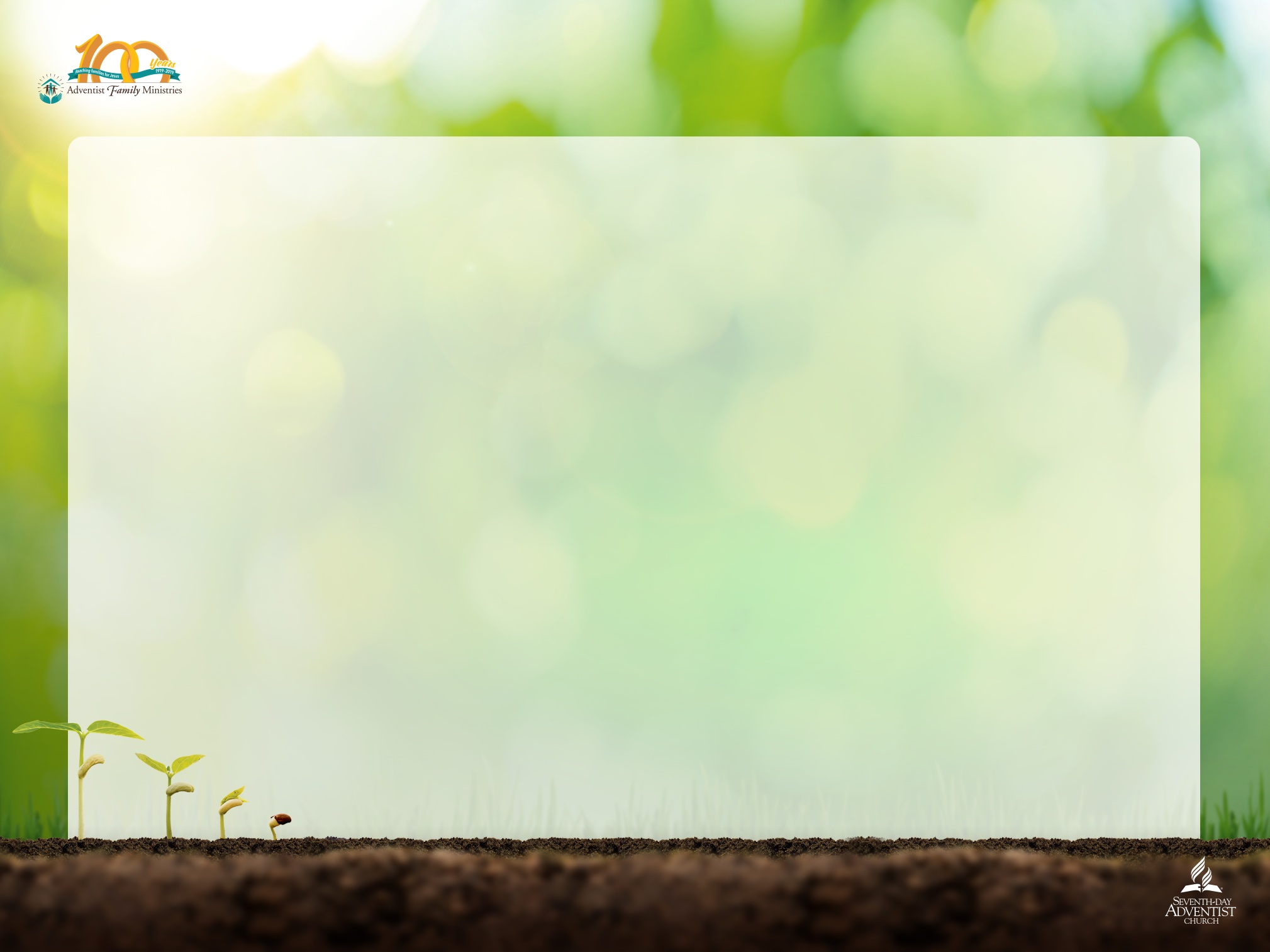 The Need For Parental Guidance
Proverbs 22:6 ESV 
Train up a child in the way he should go; even when he is old he will not depart from it.

Ephesians 6:4 ESV  
Fathers, do not provoke your children to anger, but bring them up in the discipline and instruction of the Lord.
Parents Can Help Teens and Young Adults Say “No” to Drugs
[Speaker Notes: Here are some Bible verses that illustrate what we are trying to share today.  Though children may stray from our teachings at points in their life, if there a bond, it increases that chance we can win them back.  Keep in mind, when we discipline our children, we are to do so with love.]
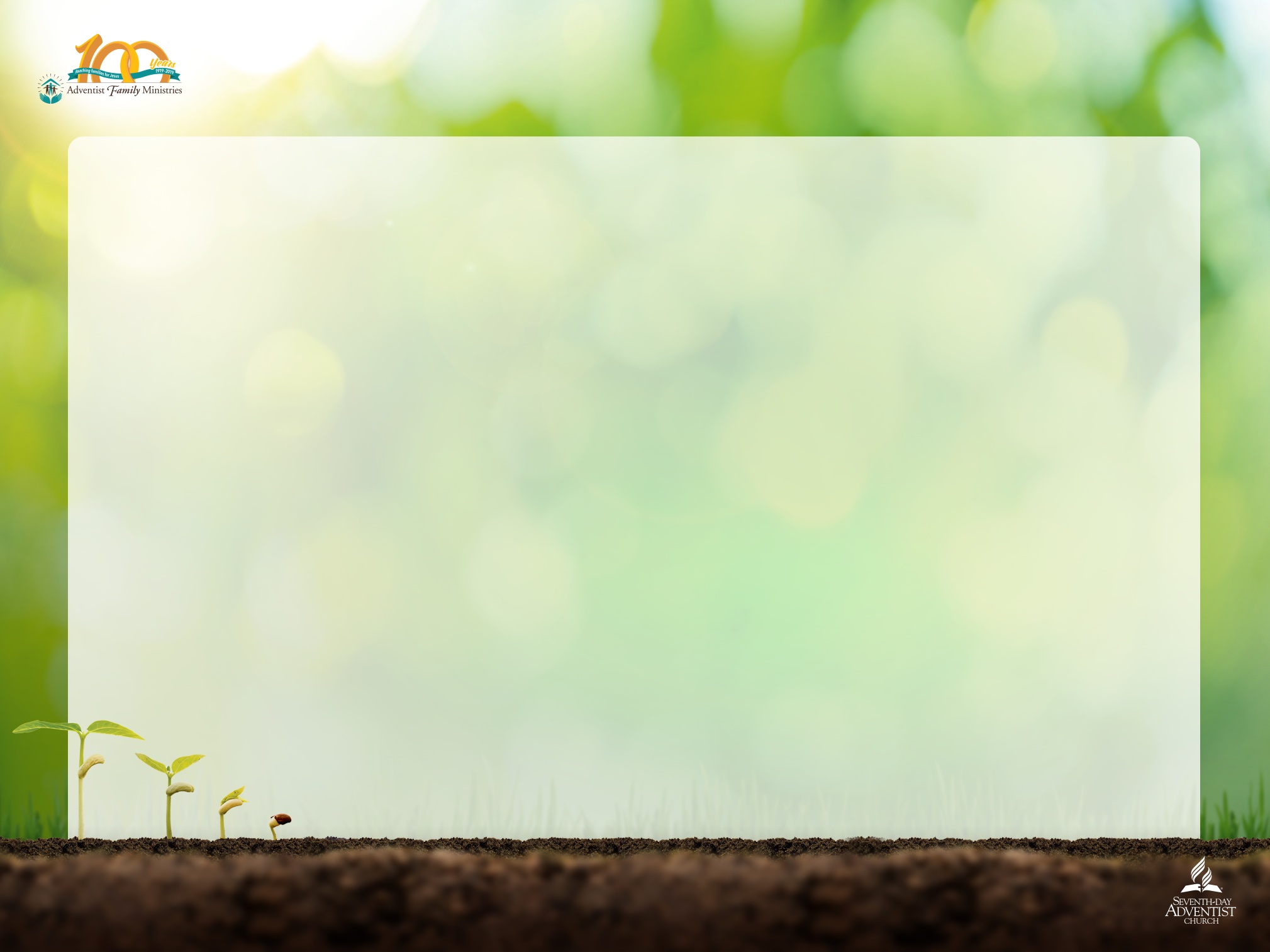 Role Modeling
If parents, older siblings, or even grandparents use substances, youth are more likely to use (Cubbins and Klepinger, 2007)

In a study of Christian college students, using focus groups, it was reported, “If my parents didn’t use, I guess I won’t either.” (Baltazar, 2015)

When family members have used, having an honest conversation helps, especially regarding consequences (Baltazar, 2015)
Parents Can Help Teens and Young Adults Say “No” to Drugs
[Speaker Notes: Our children are watching what we do.  If there are family members who do use substances, be open about it.  Youth have reported that it helps when the consequences of using substances are pointed out it.  When seeing those consequences many times they will decide not to use substances themselves.]
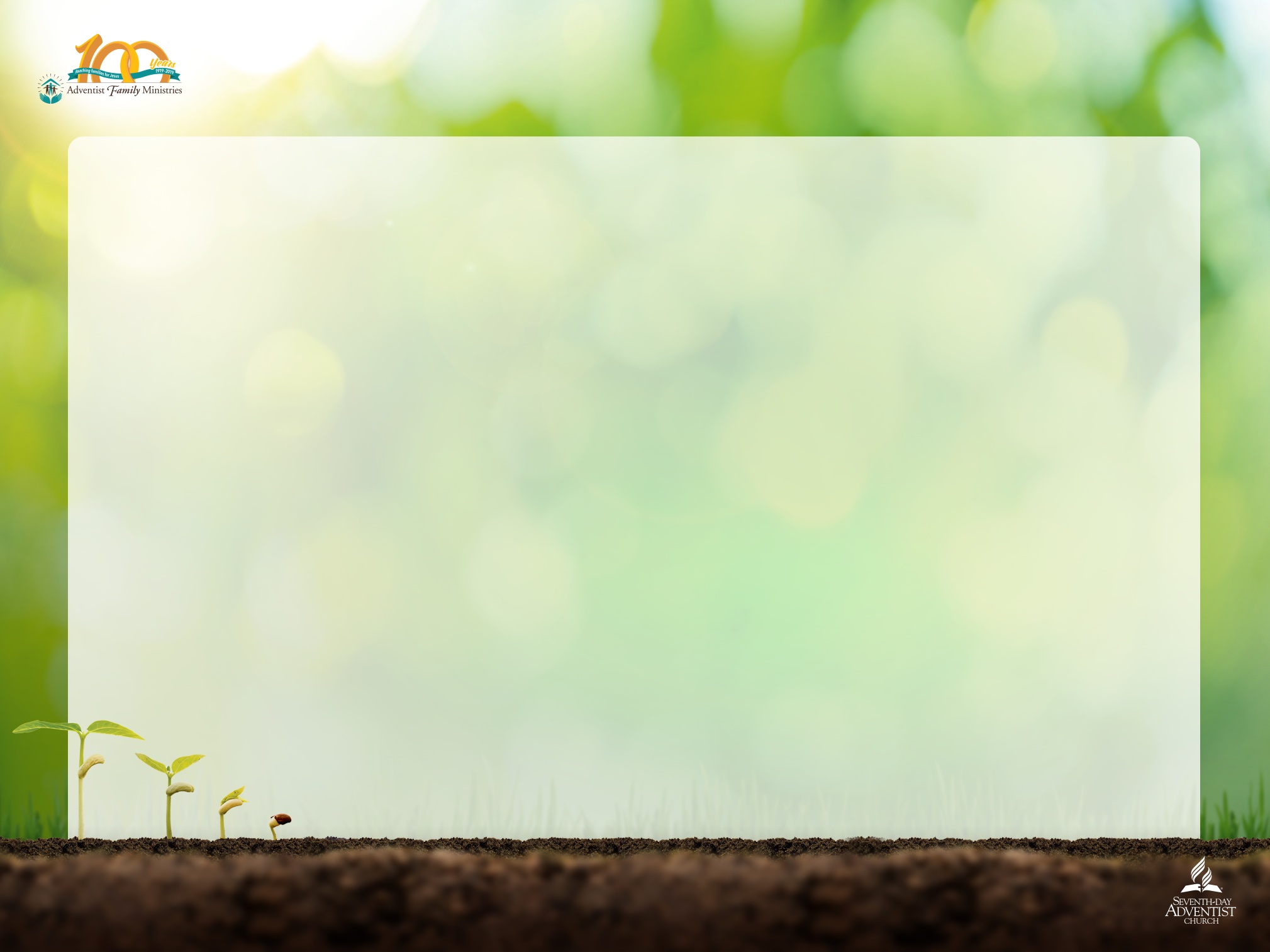 The Role of Siblings
Siblings offer one of the first and most important peer relationships in an individual's life. (Heppner, 2014). 

Siblings' bonds depend upon their culture. In some cultures siblings may have a close relationship, in other cultures it is not as important for a family unit. (Heppner, 2014).

According to the Harvard Study of Adult Development, the longer we can sustain close sibling relationships in adulthood, the more it can benefit and protect us emotionally.
Parents Can Help Teens and Young Adults Say “No” to Drugs
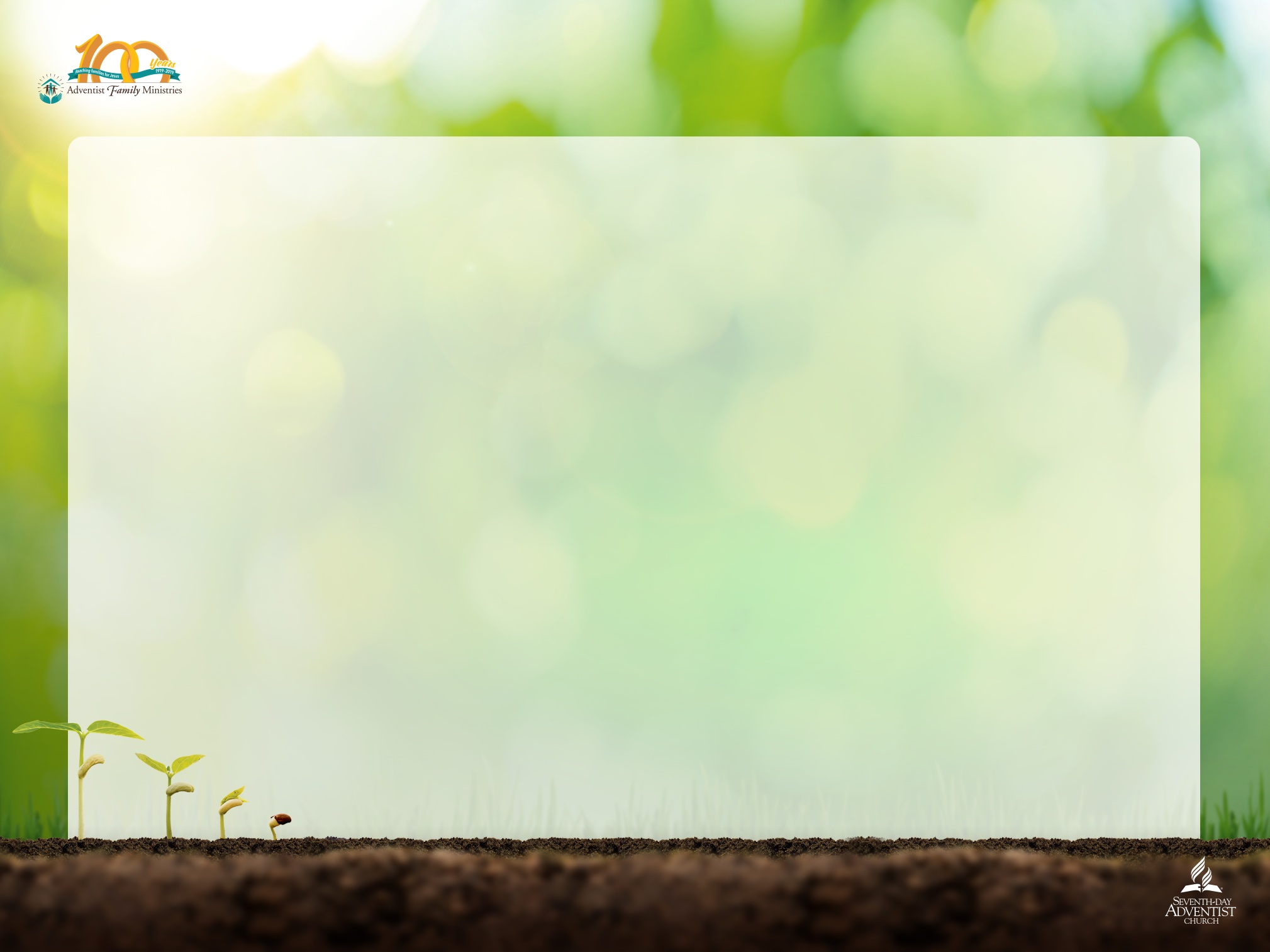 Extended Families
In some cultures, the role of the extended family is very important.

Grandparents and other family members such as aunts and uncles play a significant role in both a family’s economic and social function.

Grandparent substance using norms were one of the strongest predictors of intention to use substances, in a population of American Indian youth (Martinez, Ayers, Kulis, & Brown, 2015)
Parents Can Help Teens and Young Adults Say “No” to Drugs
[Speaker Notes: The importance of the extended family will vary culture to culture.  In every culture the extended family can provide a protective role in providing support to parents by assisting with care of children, monitoring teenagers, , being role models, passing on values, and showing love for children and youth in the family.]
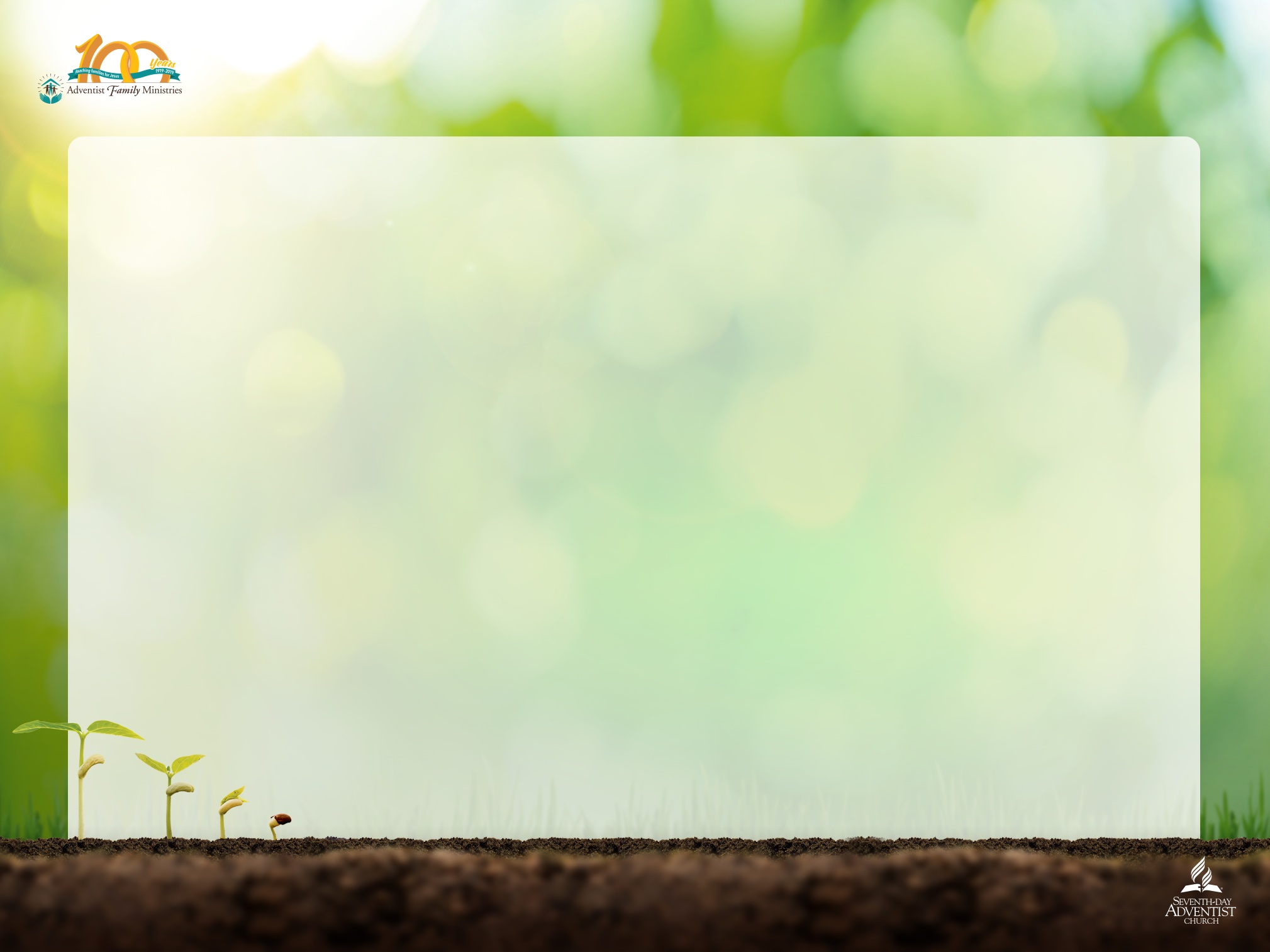 Religious Upbringing
Parents can have an indirect influence by encouraging religious development.
Youth raised in a home with a religious affiliation had lower rates of drug use (Cubbins and Klepinger, 2007)
Influences choice of positive peers
Instills values
In a survey of Christian college students (from an alcohol abstinent religion), the statement  “God wants me to take care of my body by avoiding alcohol and drugs”, explained 25% of variance in last year alcohol use (Baltazar, 2014)
Parents Can Help Teens and Young Adults Say “No” to Drugs
[Speaker Notes: By raising children in a religious home, there are many protective factors that come into play.  Research has found church attendance, close relationship with God, personal devotions, and being involved in church related activities decrease substance use.  In addition church is a good place to find positive peers who do not use themselves, though not a guarantee.  Religion also teaches values as that relate to less or no substance use.  Some religions teach about theses values more than others.]
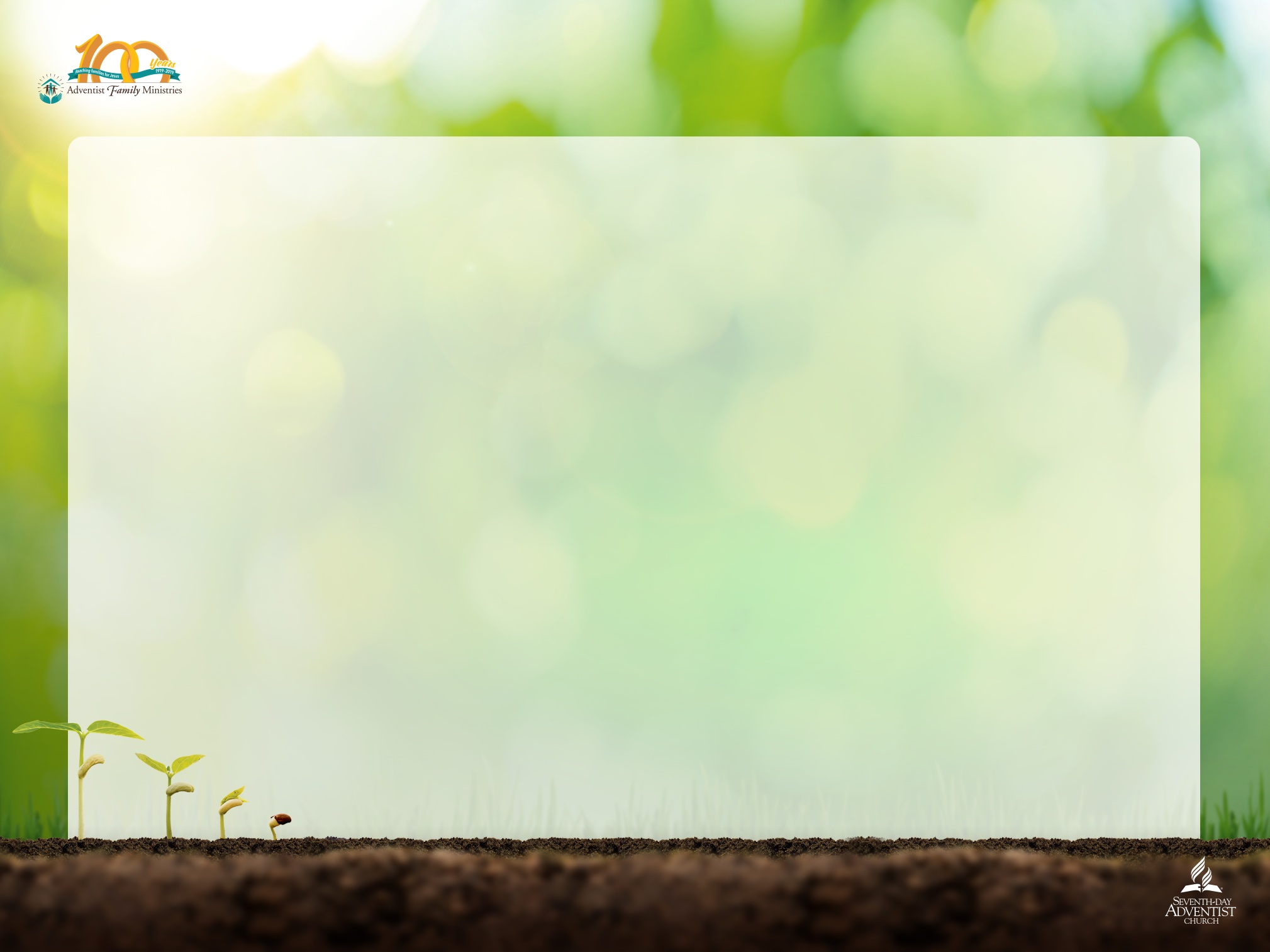 Ways Parents Influence Religious Development
Start when they are young (bonding)
Role modeling
Participation in religious communities and communities
Family worship
Encourage individual religious practices in children
Open dialogue
Service to others


Habenicht (1994)
Parents Can Help Teens and Young Adults Say “No” to Drugs
[Speaker Notes: A lot of these principals, research has found to be protective in decreasing substance use in youth.]
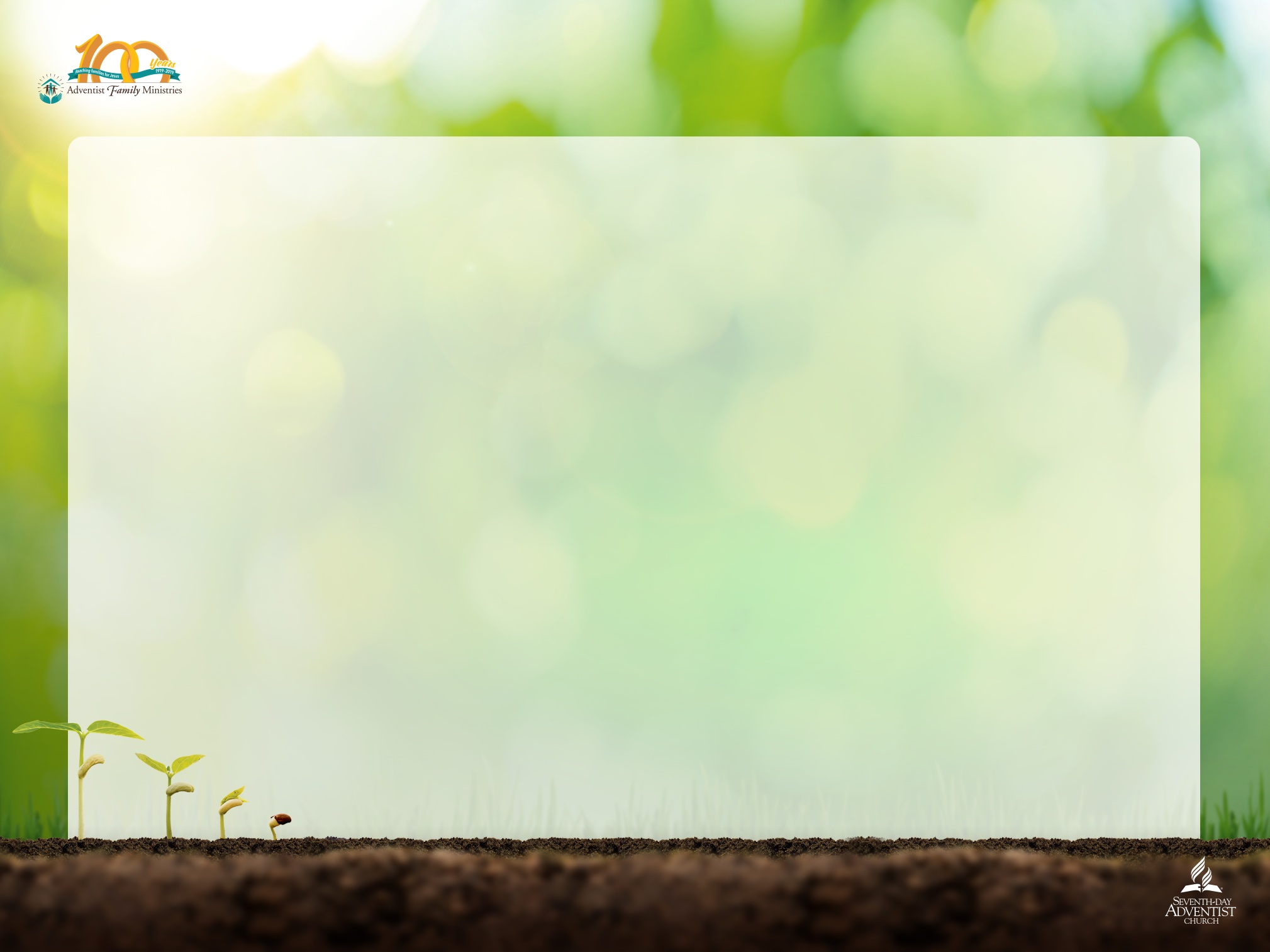 Parents Laying the Foundation
Upon all parents there rests the obligation of giving physical, mental, and spiritual instruction.

In the home, a child is to learn the lessons that are to guide him/her throughout life – lessons of respect, obedience, reverence, and self-control.

E.G. White, Child Guidance
Parents Can Help Teens and Young Adults Say “No” to Drugs
[Speaker Notes: Ellen G. White teaches the importance of parents laying a foundation for a child’s development that then others such as teachers, mentors, and pastors can build upon.]
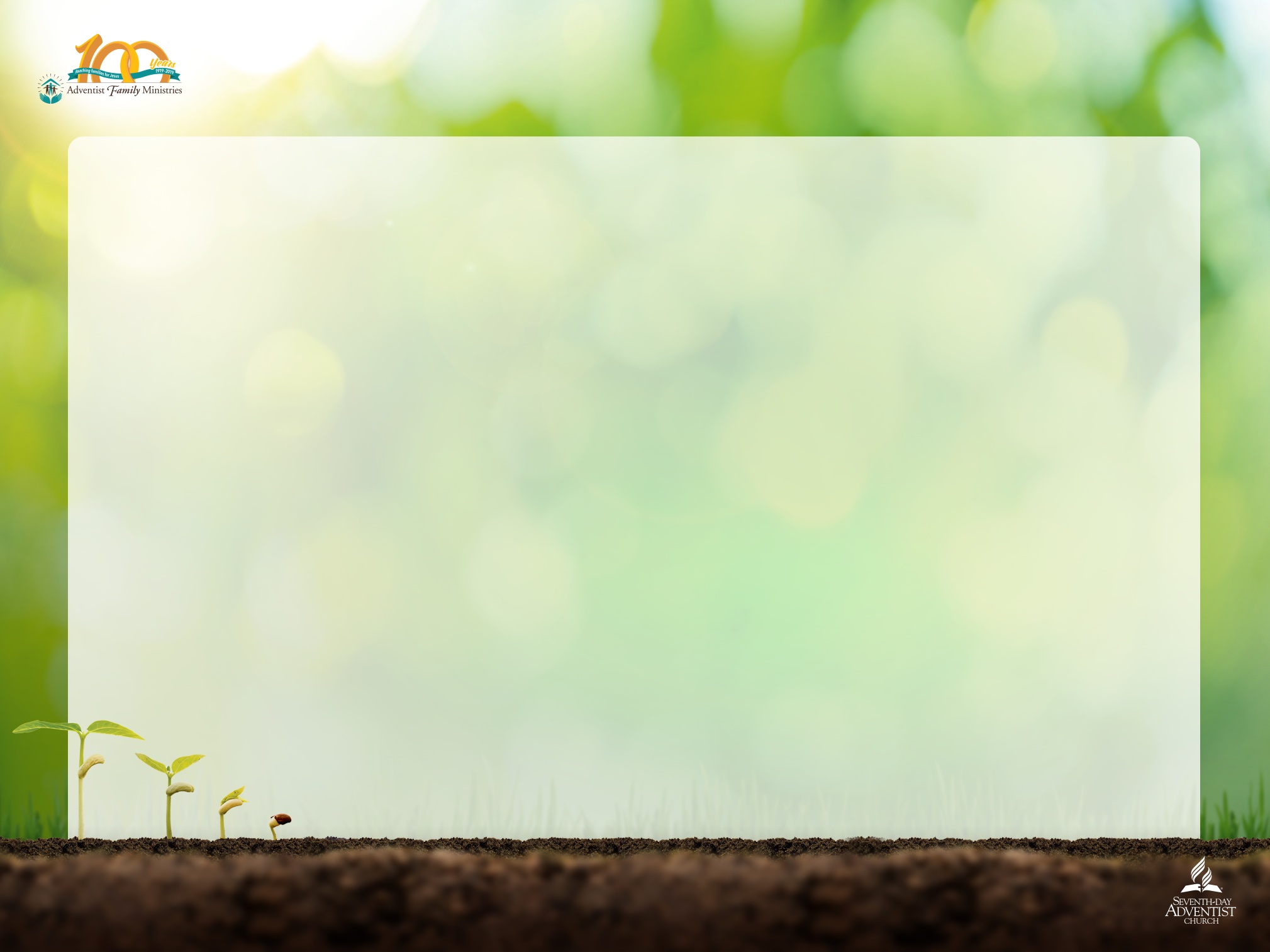 Monitoring/Supervision
Monitoring is the parent's awareness of where the child is, their activities when they are out, and communication of these concerns to the child. 
The National Survey on Drug Abuse of 2008 reports parents who monitor their children’s behavior and help with their homework decrease illicit drug use by about 50%.
Mother not knowing how I spend my spare time related to greater regular alcohol use among Christian college students (Baltazar, 2015)
Rules should be clearly stated, consistently enforced, and punishment reasonable, swift, and sure
Parents Can Help Teens and Young Adults Say “No” to Drugs
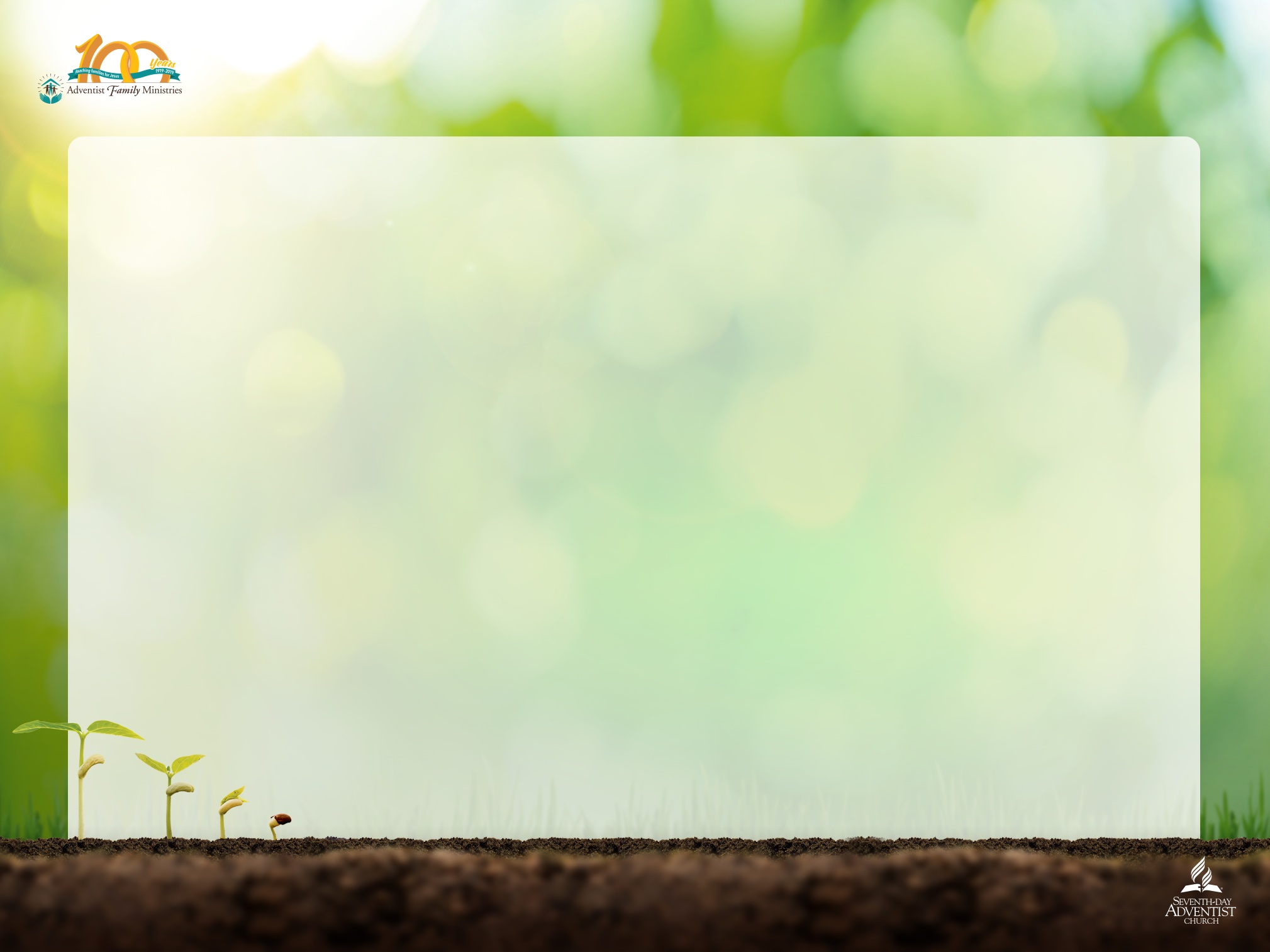 Parental Involvement/Conflict
Positive involvement is the parent's active participation in the child's life when it comes to activities and school work – but not over involvement

Parental involvement has been found to decrease substance use in adolescents and college age young adults.

In a study of adolescents living in rural Idaho, USA, answering, “If I had a personal problem I could ask my mom or dad for help,” was statistically related to lower substance use (Baltazar, et al., 2012)

Family conflict was significantly associated with an increased risk of substance use disorders (Skeer, et al., 2009)
Parents Can Help Teens and Young Adults Say “No” to Drugs
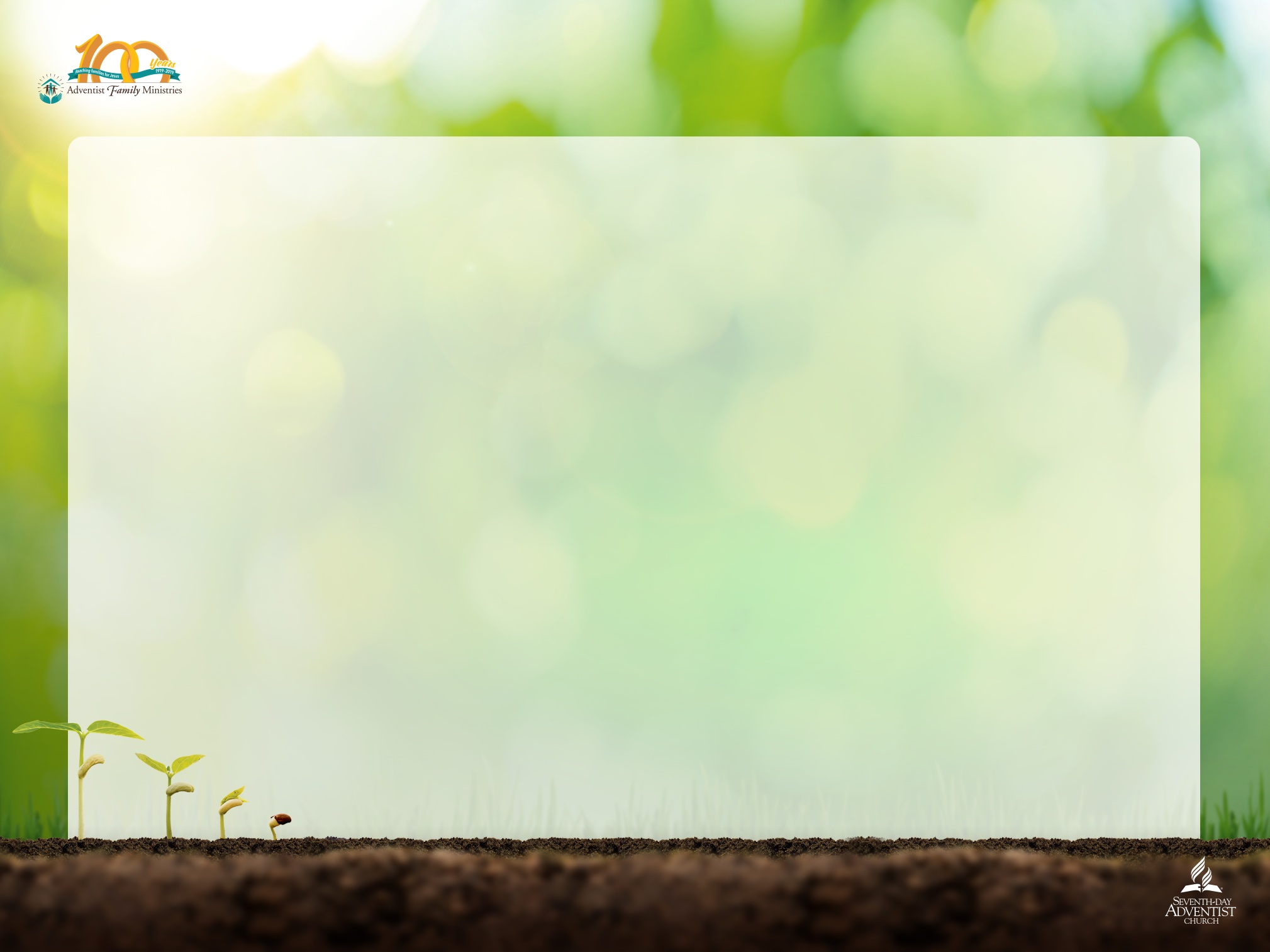 Clear Communication
Communicate clear expectations re: substance use 
The only statistically significant parental influence on adolescent alcohol use in one study (Miller-Day, 2010).
In survey of Christian college students, feeling comfortable talking to mother about drugs and alcohol decreased regular alcohol use by 25% (Baltazar, 2015).
From qualitative study of Christian college students, “I think it comes down to, when parents give good reasons why we shouldn’t be doing it, not just enforcing a bunch of rules that don’t have any substance or background to them, so, actually having rationale for the rules, or the things that parents try to implement to their kids.” – quote from a participant
Parents Can Help Teens and Young Adults Say “No” to Drugs
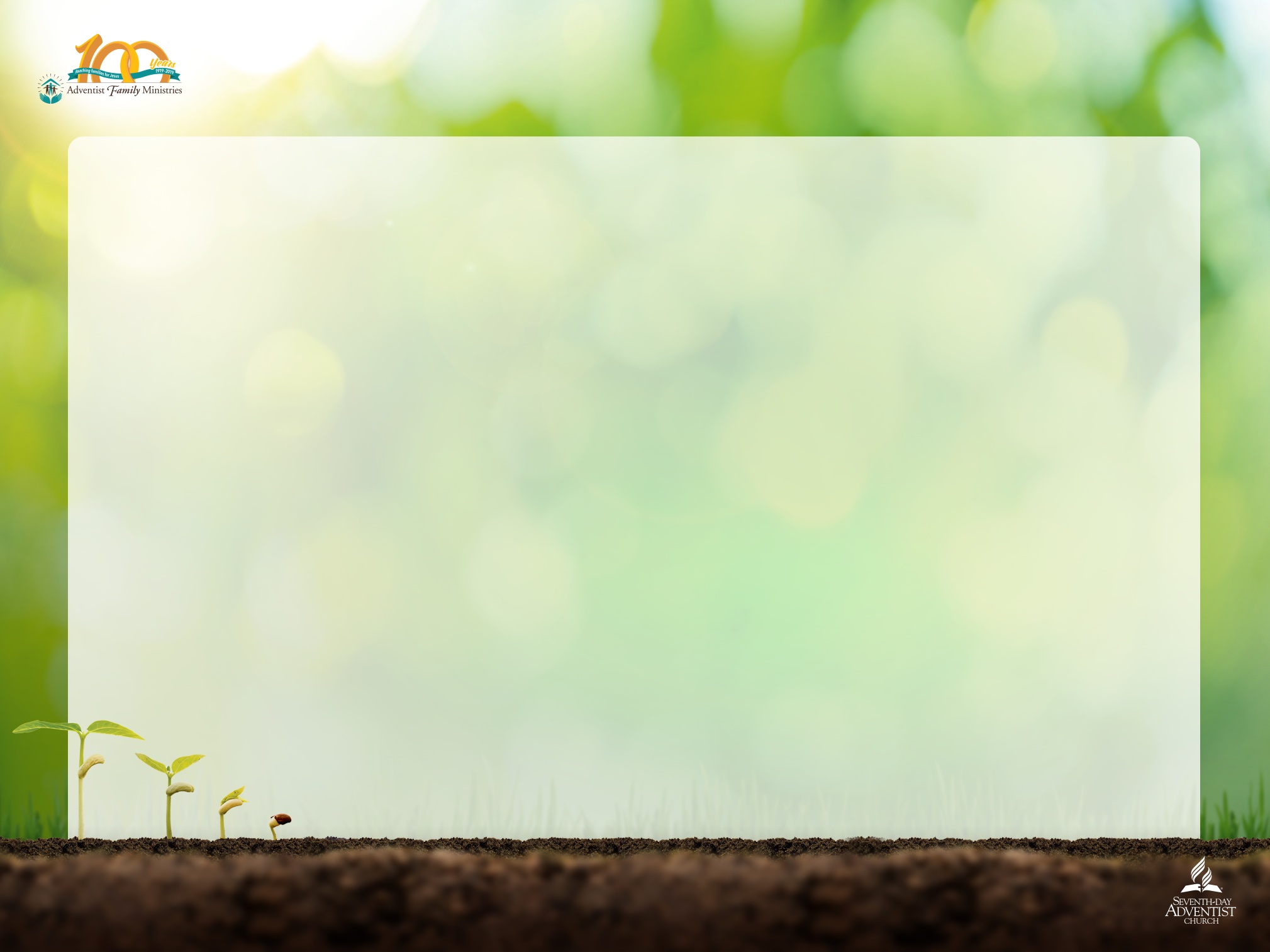 Parenting Styles
AUTHORITATIVE 			       HIGH
Nurturing, affectionate		   
Sets boundaries 				C
Open communication	 	    	O
HIGH			W A R M T H  	    	N
PERMISSIVE					T
Nurturing, affectionate		    	R
Few or inconsistent boundaries  	O
Takes the role of “friend”		L	
  
						         LOW
AUTHORITARIAN
Strict, inflexible
High expectations
“Tiger mom”
	W A R M T H 				LOW
UNINVOLVED
Emotionally detached
Self-absorbed
Inconsistent or no boundaries
Parents Can Help Teens and Young Adults Say “No” to Drugs
[Speaker Notes: Four main parenting styles – authoritative, authoritarian, permissive, and uninvolved.  Each will vary with levels of warmth and control.]
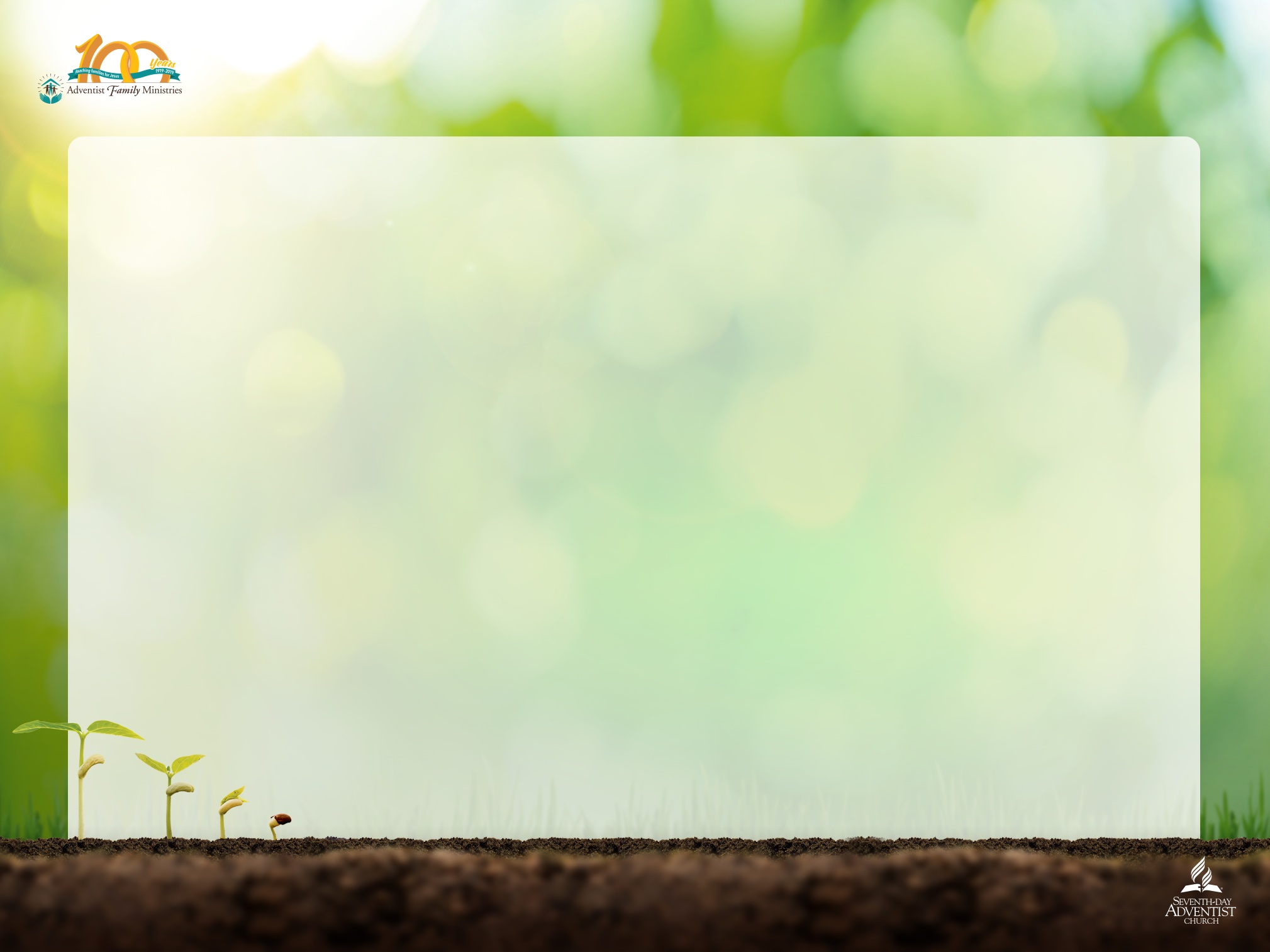 Parenting Style and Teen Substance Use
Authoritative parents usually grow up to be independent, socially successful, and respectful of authority

Permissive parenting, at adolescence, follow easily into peer pressure of drug and alcohol abuse 

Authoritarian parenting adolescents will give in to peer pressure in order to gain positive validation, even if the adolescent is fully aware of the consequence 

Wood et al., 2004 and American Academy of Pediatrics
Parents Can Help Teens and Young Adults Say “No” to Drugs
[Speaker Notes: Uninvolved parenting is the most damaging to the developing child because it interferes with their ability to bond with others since they never bonded with their parents and then they have no rules to follow.]
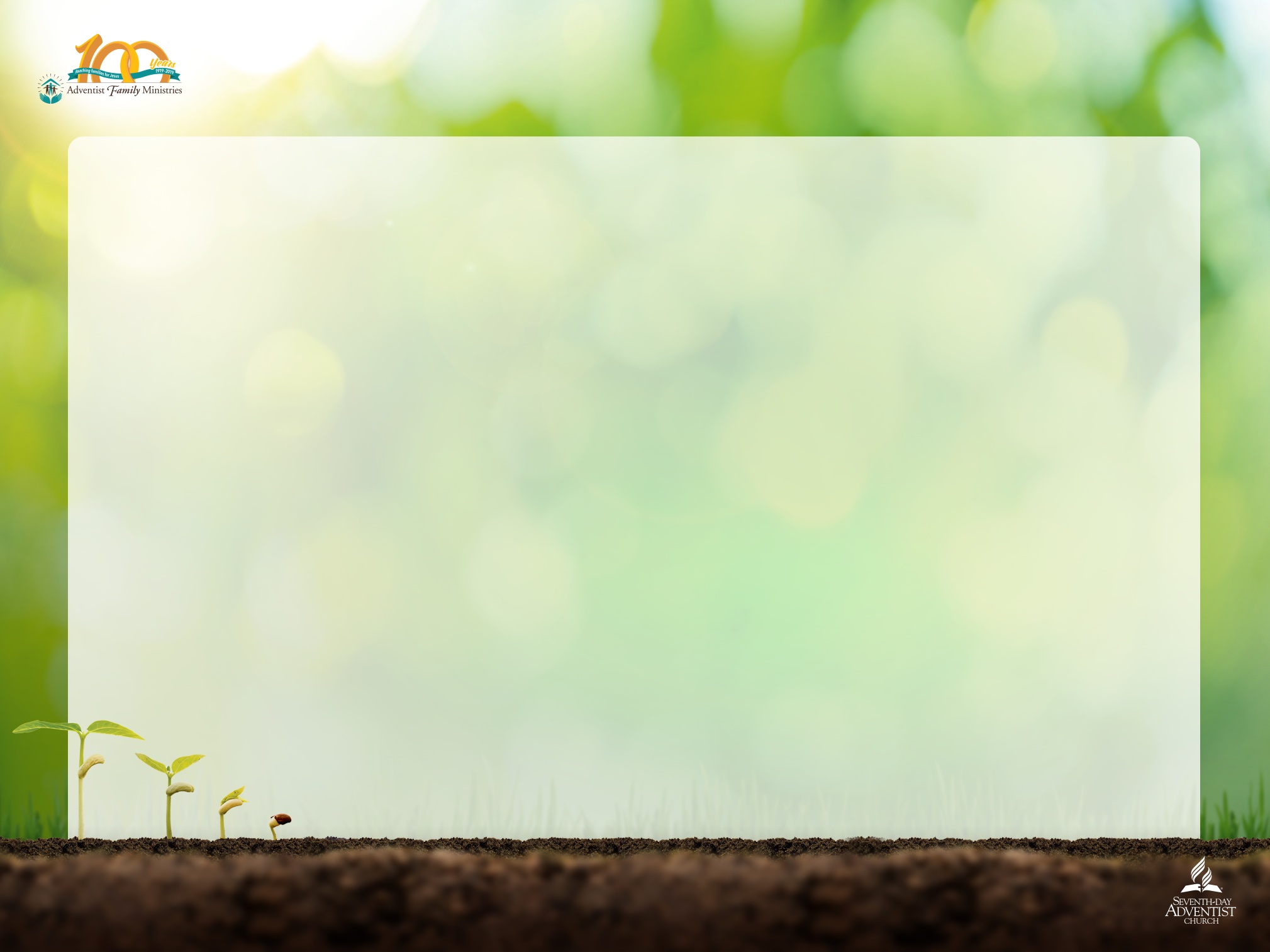 Family Dinners
Traditionally family meals have been a part of all human cultures 
Research consistently shows that having 4 or more family dinners per week significantly relates to:
Lower rates of substance abuse
Lower rates of sexual activity
Lower rates of violence and suicide ideation
Lower rates of victimization
Higher rates of safety behavior 
Lower rates of obesity 	

Matthews et al., 2012
Parents Can Help Teens and Young Adults Say “No” to Drugs
[Speaker Notes: Family meals don’t have to be at supper times.  They can be at breakfast and on the weekends.  These family meals should be without the distraction of media or phones.  Parents need to set a good example themselves.]
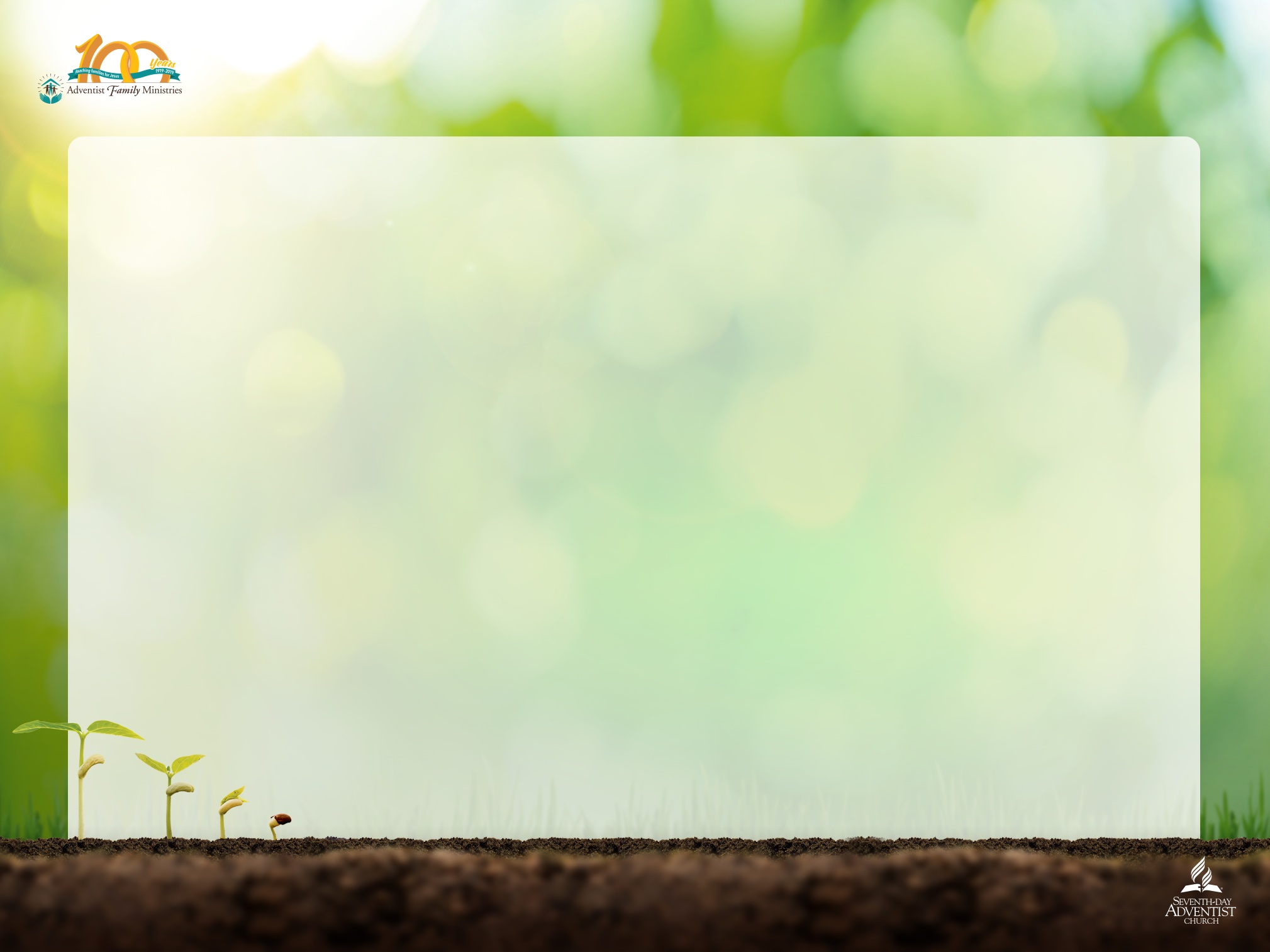 How Family Dinners Work
Faith Building – Prayer/Grace

Role Modeling

Monitoring

Communication

Involvement

Only works if the experience is pleasant!
Parents Can Help Teens and Young Adults Say “No” to Drugs
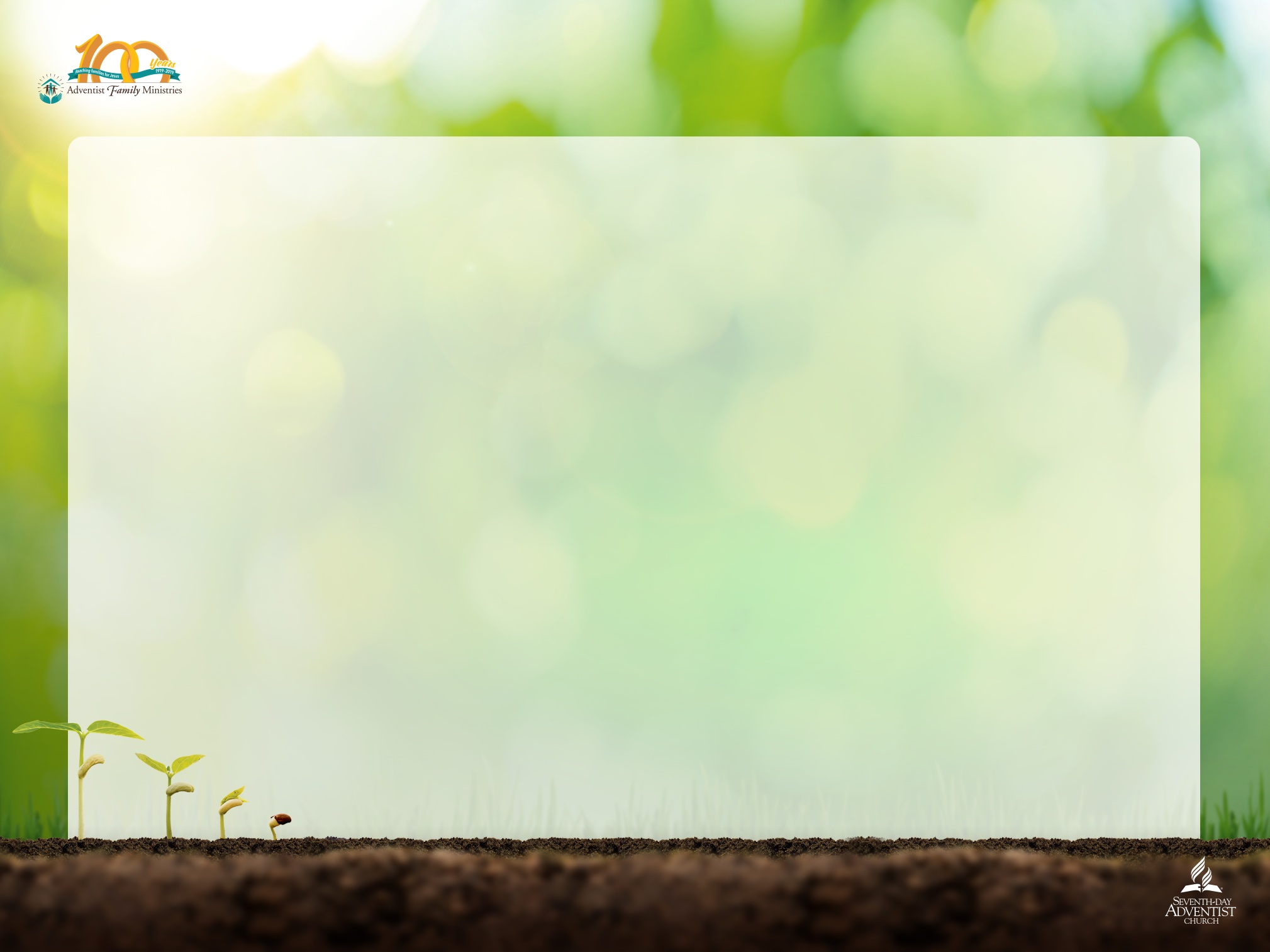 International Perspective
Dutch and Norwegian parents feel it is their responsibility to be a good example and set rules regarding substance use(van der Sar, et al., 2014).
Among rural African American adolescents having family members who did not use substances, being raised by parents, spending afternoons with parents after school, having parents who talk to youth about dangers of substance use, and having parents who disapprove of child using were considered protective factors (Myers, 2013).
In a study of Mexican-American adolescents, having family obligation values is associated with less substance use (Telzer, et al., 2014).
Parents Can Help Teens and Young Adults Say “No” to Drugs
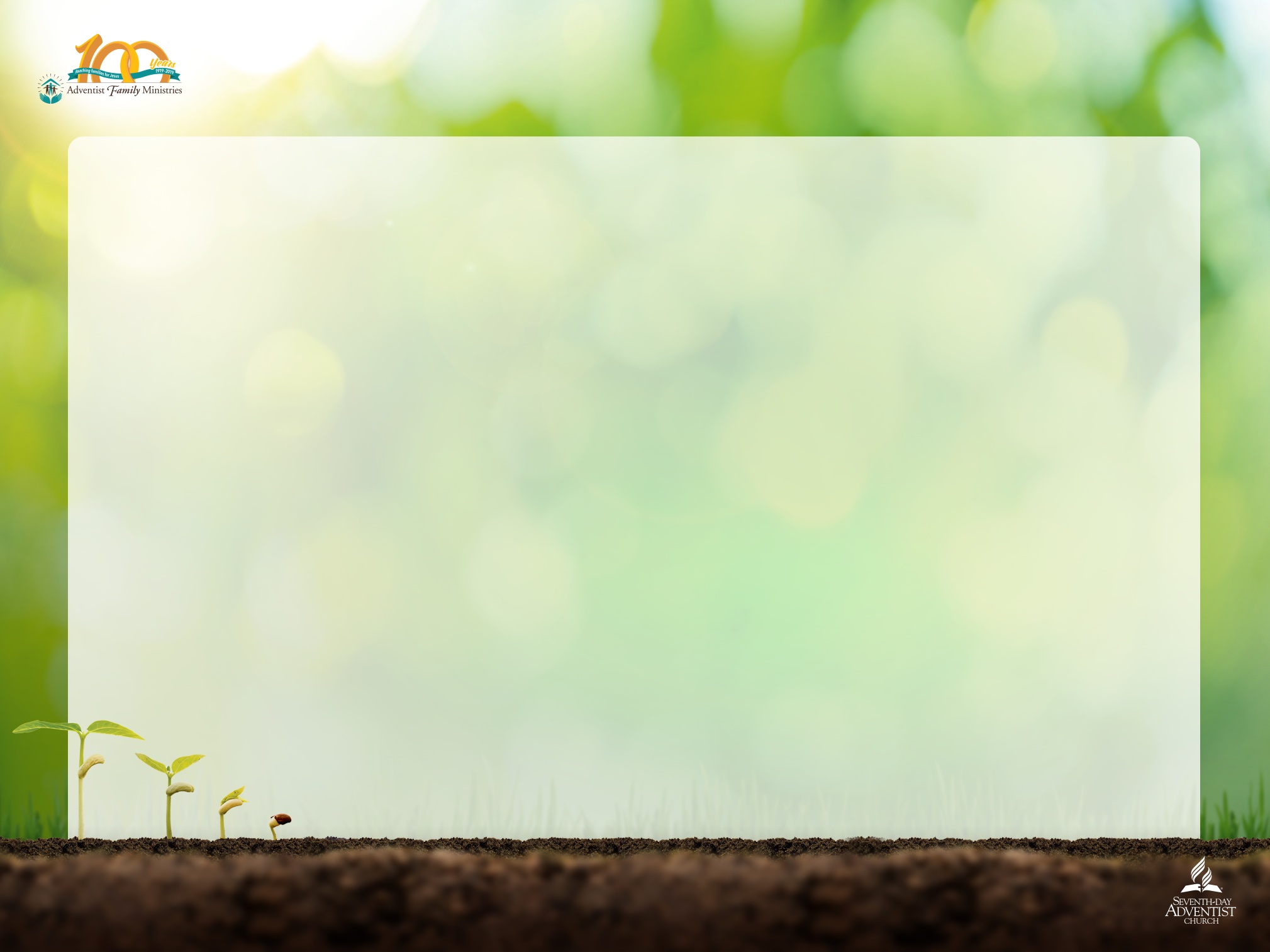 Family Structure
40% of children will live in a home without two parents
Because of high divorce rates and children born out of wedlock
Higher rates of academic problems, more likely to become sexually active, commit illegal acts, and use illegal drugs at young ages
Probably due to disrupted parent/child bonding and overwhelmed single parents  - difficulties with communication, involvement, and supervision 
Family disruption particularly harmful during adolescent years
Parents Can Help Teens and Young Adults Say “No” to Drugs
[Speaker Notes: There are high rates of children being raised in single parent homes.]
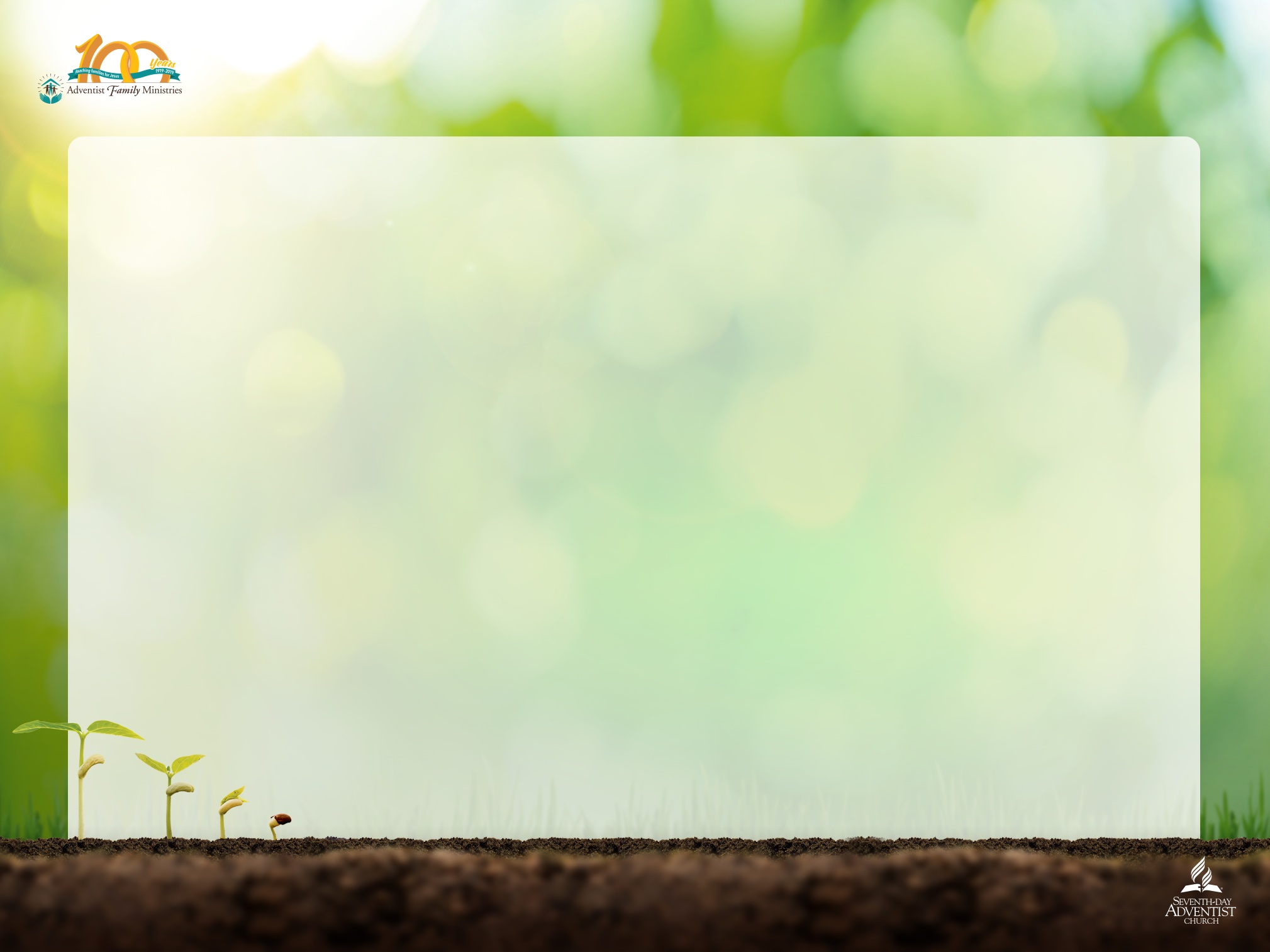 Hope for Single Parents
When parents separate, children still need exactly what they needed before a secure emotional base, routine, protection, encouragement to learn, and the support of a trusting, loving parent.  
Successful single-parenting tips:
Make time for one on one time with their children
Show you are interested in the lives of their children and their exhibited behavior and attitudes
Make good use of family networks and mentoring programs
Have a positive co-parenting relationship
Parents Can Help Teens and Young Adults Say “No” to Drugs
[Speaker Notes: Single parents are not doomed to raise delinquent, substance using children.  What works for two parent homes, also helps in single parent homes.   Getting support is even more vital.]
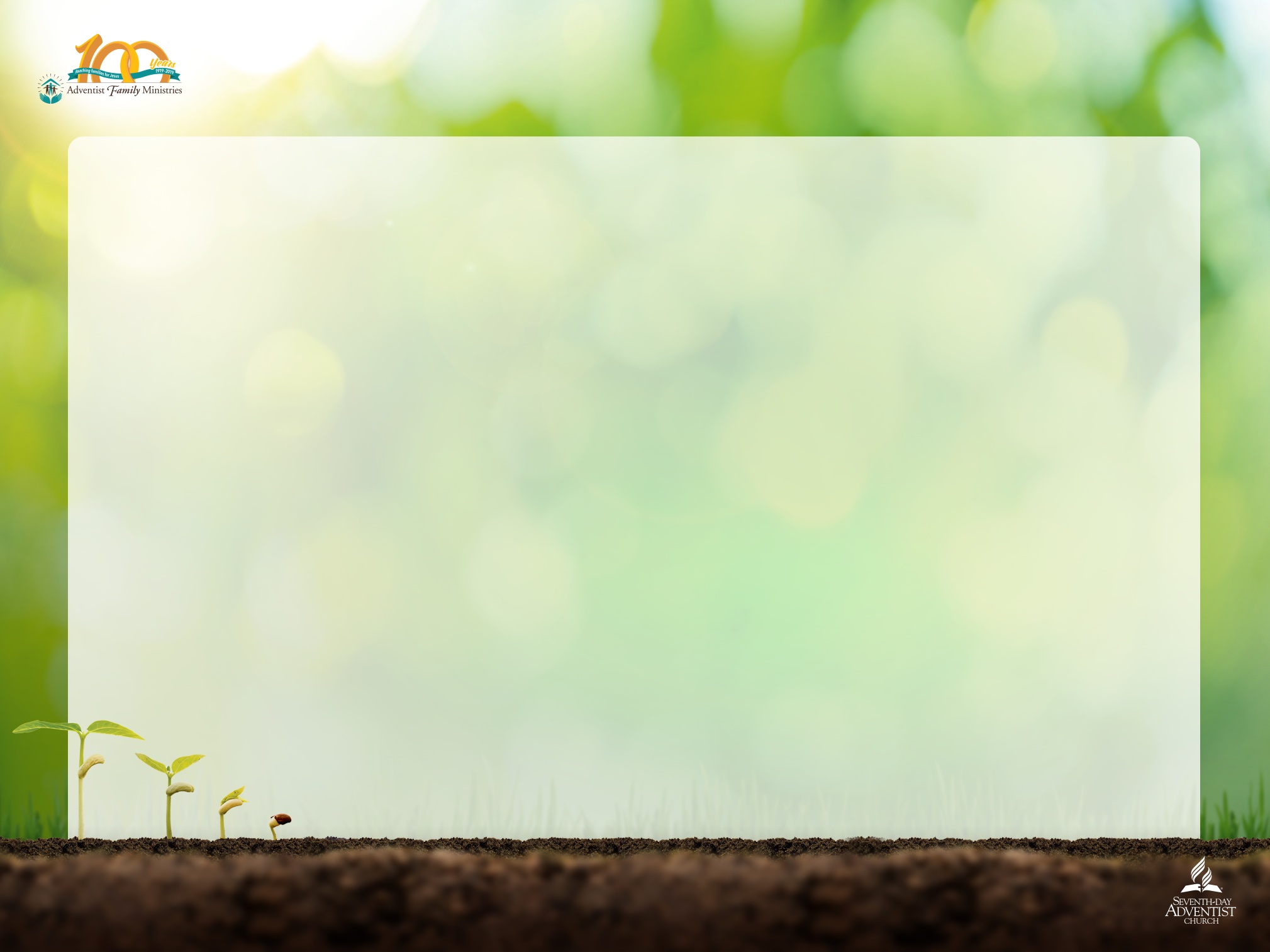 Blended Families
According to the 2000 census 67% of families are blended
There are many types of family that exists in today’s society, each important to the upbringing of any children.
Successful blended family tips:
Give it time – 4 years on average
Build relationships
Be flexible with roles
Start new traditions

Braithwaite, Baxter, & Harper (1998)
Parents Can Help Teens and Young Adults Say “No” to Drugs
[Speaker Notes: Blended families can work, but one must be patient and flexible.  It takes time to adjust to new roles and to form relationships.  Step-fathers may not easily fit into the father role, same with step-mothers.  Look for opportunities to start new traditions with the new family, but honor old traditions too.]
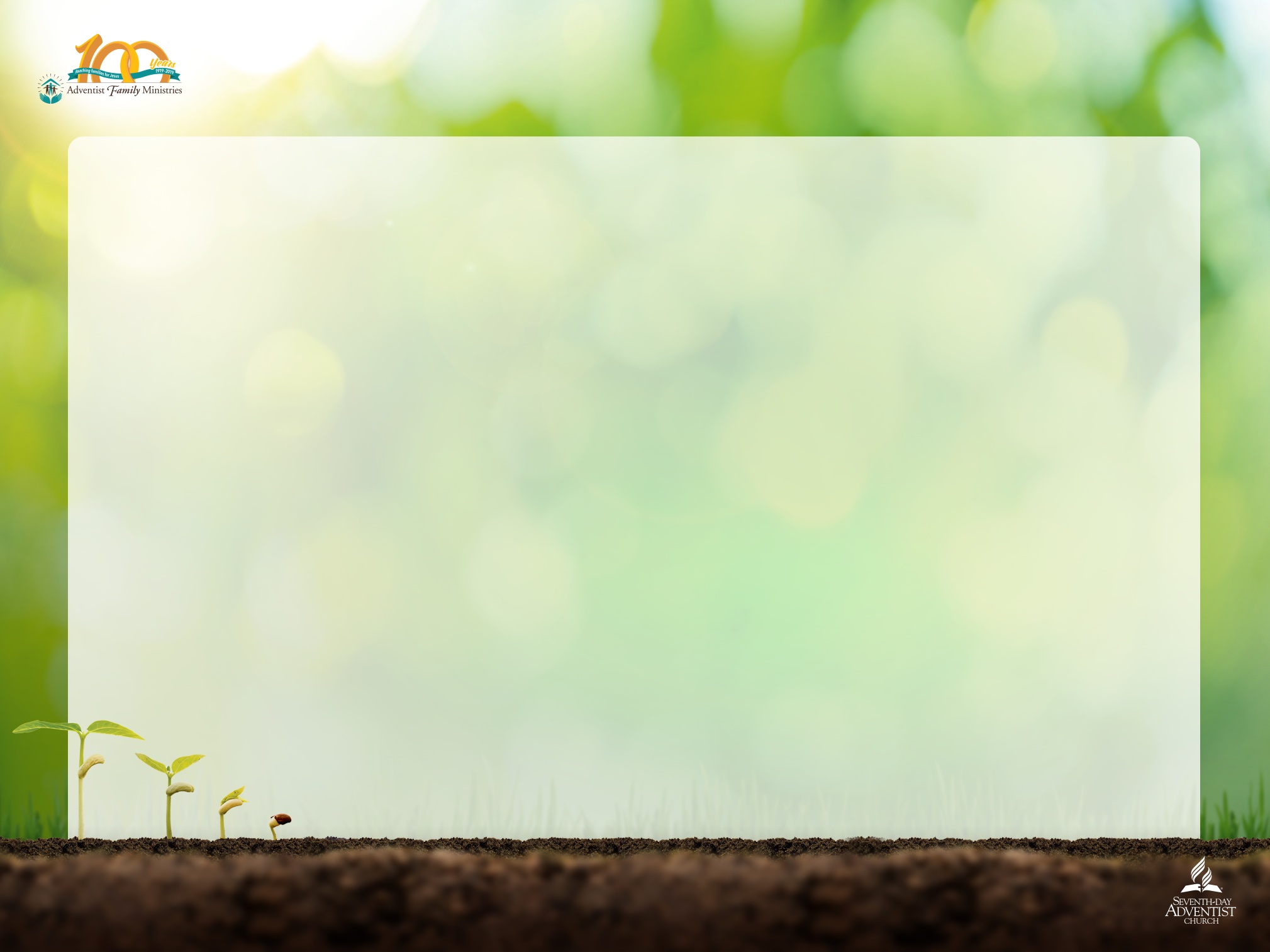 By making eye-contact, getting down to your child's level, offering a touch, or using a tone of your voice that conveys a desire to genuinely connect, you disarm yourself. You make it possible to reach your child more deeply and truly move forward together.

― Hilary Flower, Adventures In Gentle Discipline
Parents Can Help Teens and Young Adults Say “No” to Drugs
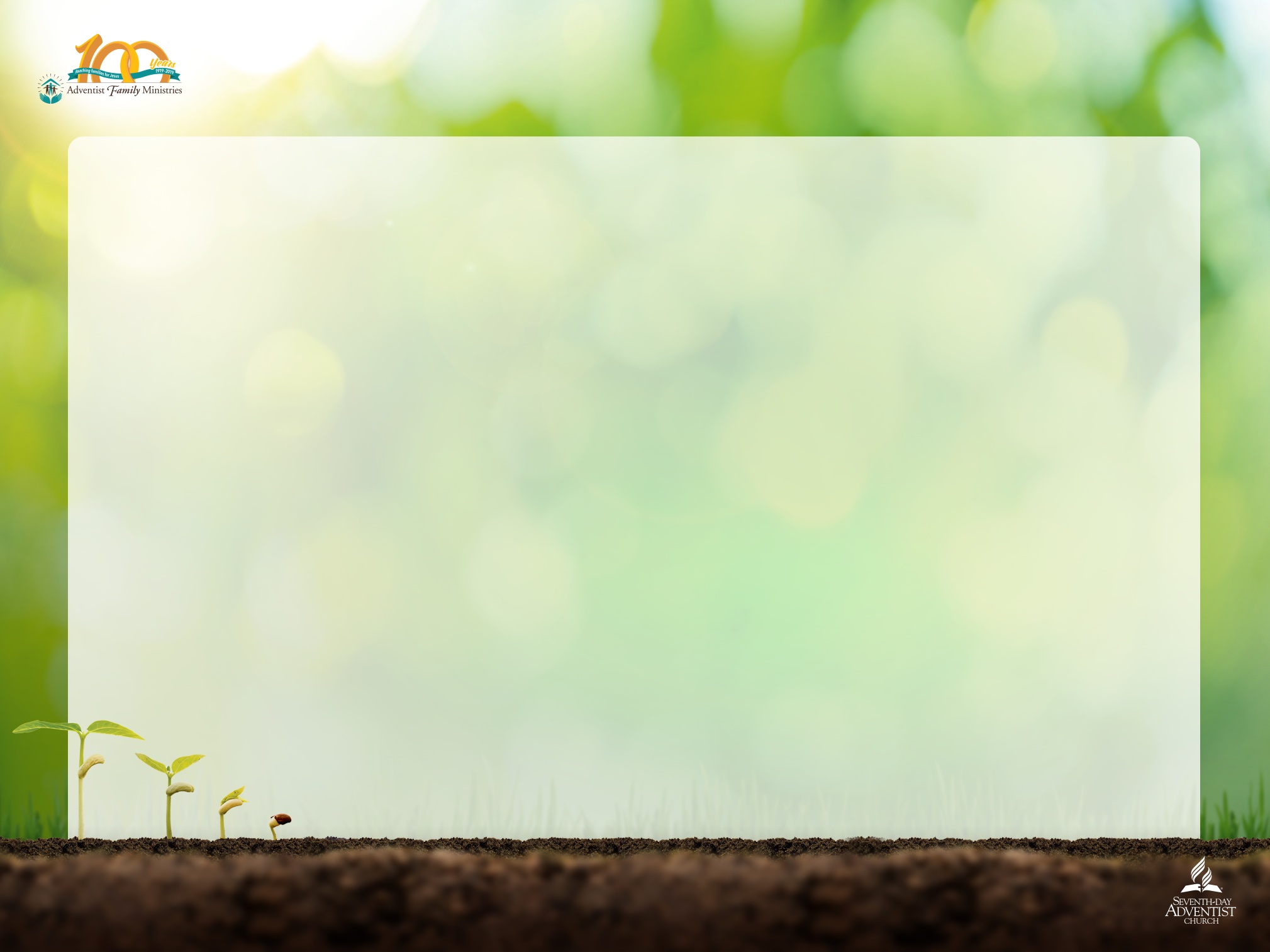 Mental Illness and Substance Use
These parenting strategies are also helpful in supporting good mental health.
Strong genetic component to mental illness
Depression, anxiety, ADHD, bipolar, borderline personality disorder, and PTSD (trauma) linked to substance abuse.
Substance use can also cause some of these symptoms.
Get help, your child’s life may depend on it!
Substance Abuse and Mental Health Services Administration (SAMHSA) website has a link to find resources near you.
	https://findtreatment.samhsa.gov/
Local community mental health centers are a resource
Parents Can Help Teens and Young Adults Say “No” to Drugs
[Speaker Notes: Positive parenting also supports good mental health, but you can do everything right and a child still may end up abusing a substance.  There is a strong link between mental illness and substance abuse.  Sometimes it is hard to know which came first, the mental illness or the substance abuse.  Some with mental illness will self-medicate.  Your child may need professional help with their illness or substance problem.   Do not wait to get help.]
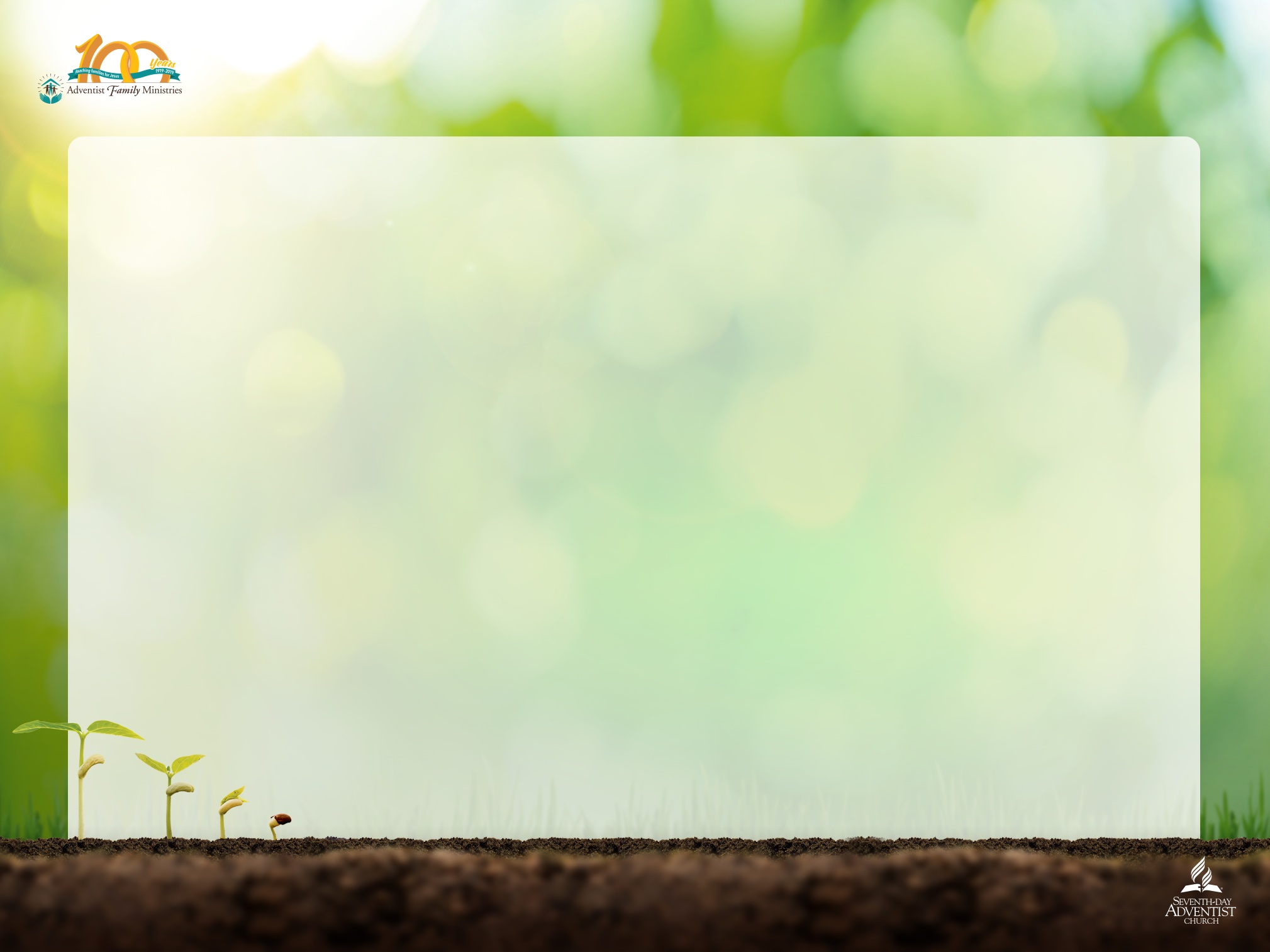 Summary
What do you believe your parents did that helped prevent your substance use?  

What could they have done better?

What have you done as a parent to prevent your children from using?  

What could you do better as a parent?

How can you be of support to other parents?
Parents Can Help Teens and Young Adults Say “No” to Drugs
[Speaker Notes: Realize even if your children use recreationally, it doesn’t mean they will become addicts.  Listen to what your children are saying, make adjustments if necessary.  Even if they end up with a substance using problem, what helps prevent, also aids in recovery.  Never give up hope!]
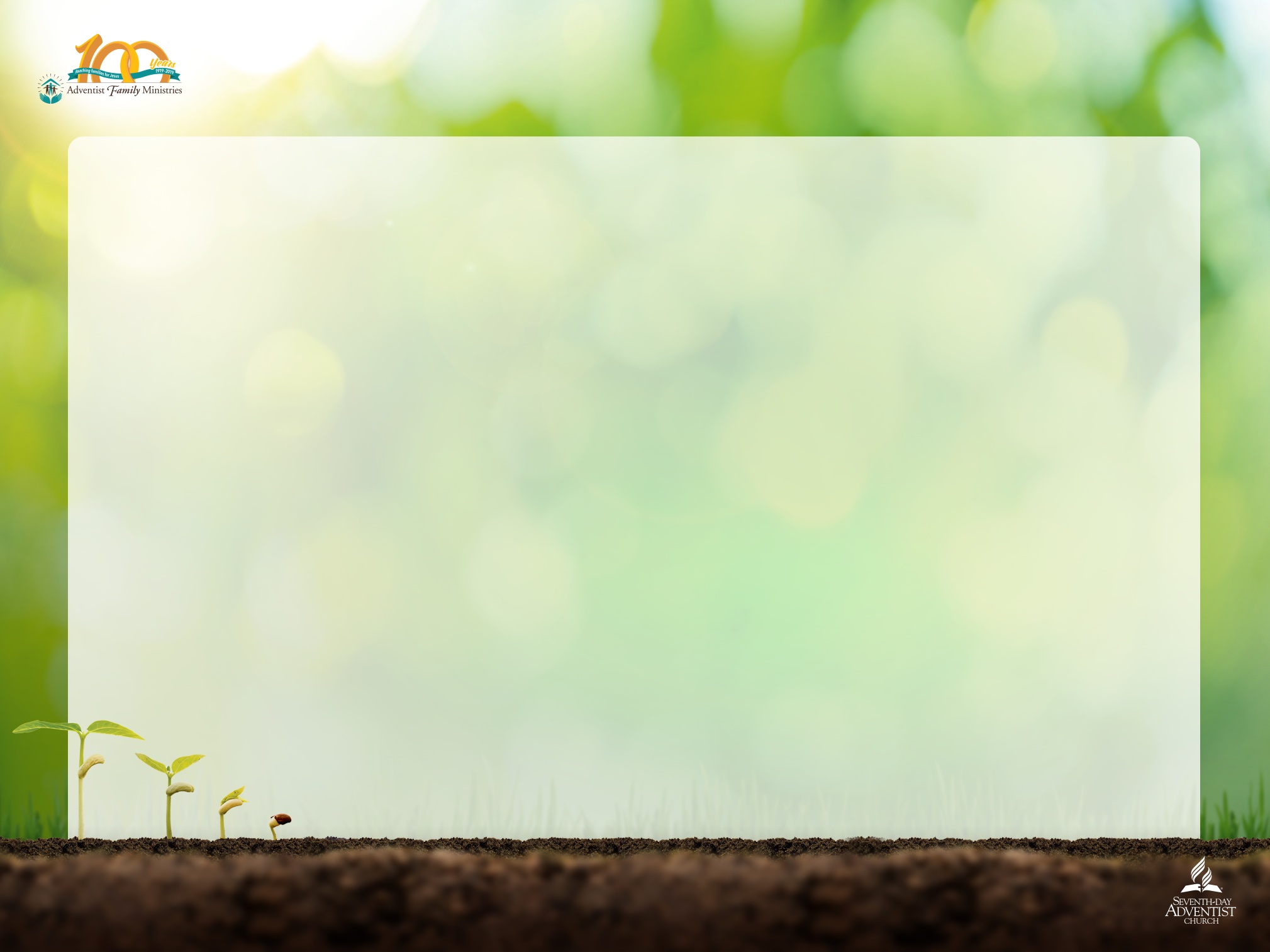 Application Question
What do you believe your parents did that helped prevent your substance use?  

What could they have done better?

What have you done as a parent to prevent your children from using?  

What could you do better as a parent?

How can you be of support to other parents?
Parents Can Help Teens and Young Adults Say “No” to Drugs
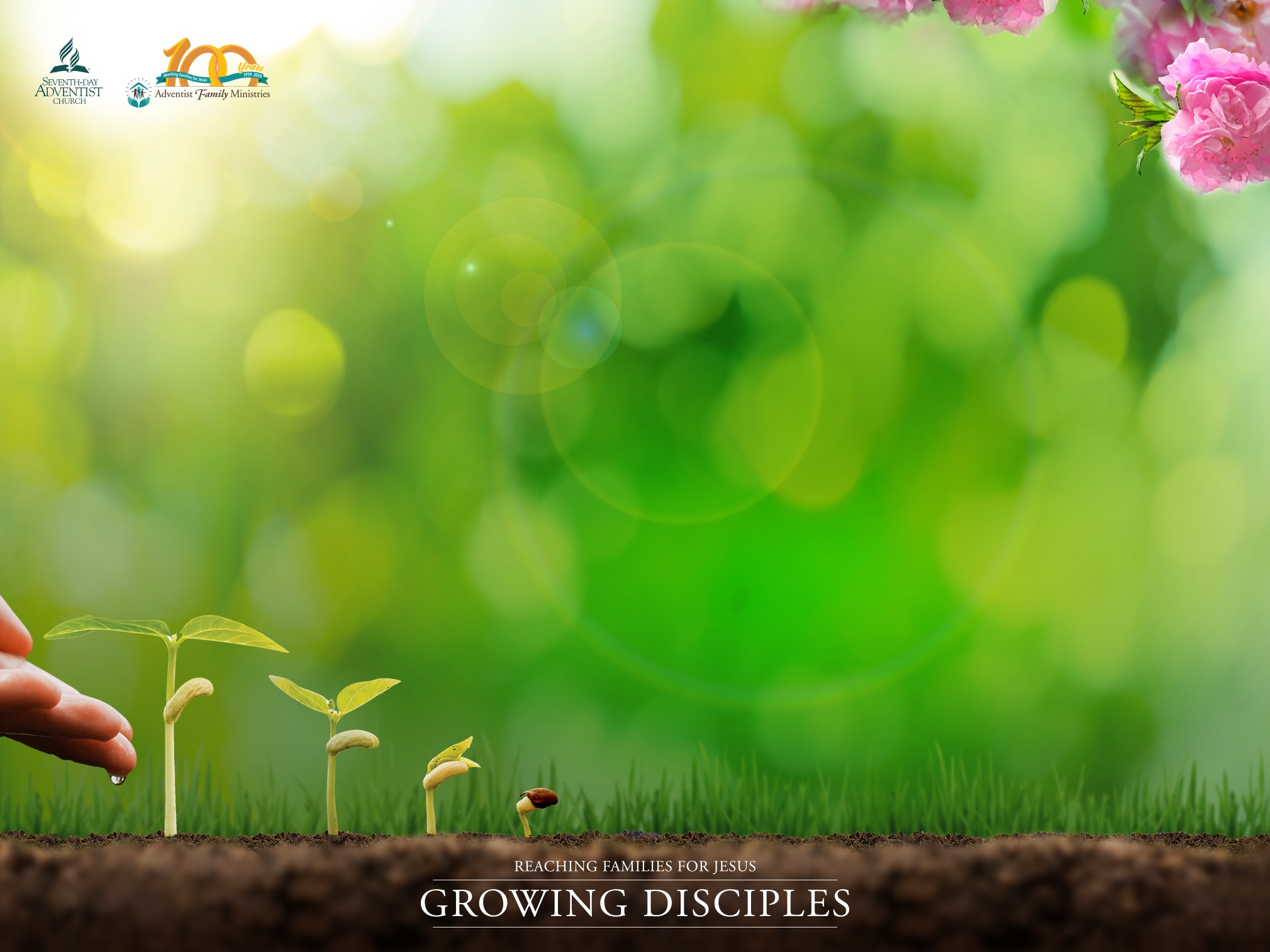 Parents Can Help Teens and Young Adults Say “No” to Drugs
Alina Baltazar, PhD, LMSW, CFLE is Associate Professor and MSW Program Director of the Social Work Department at Andrews University in Berrien Springs, Michigan, USA.